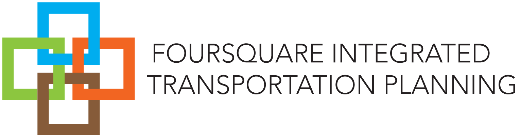 SYSTEM REDESIGNTHE GOOD, THE BAD, ANDWHAT COMES OUT OF THE CRACKS
Joshua Diamond, Project Manager/Lead Service Planner | April 20, 2016
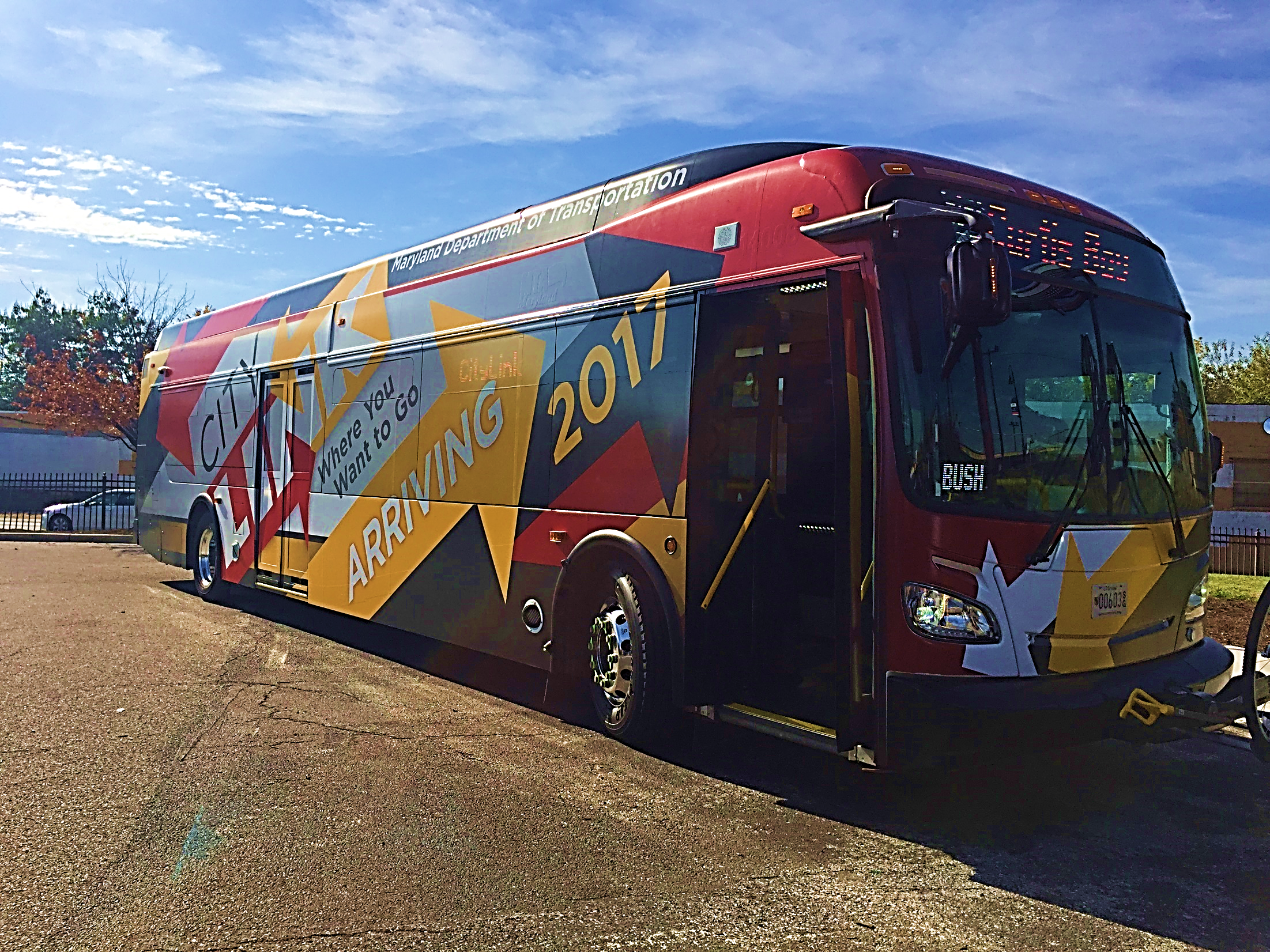 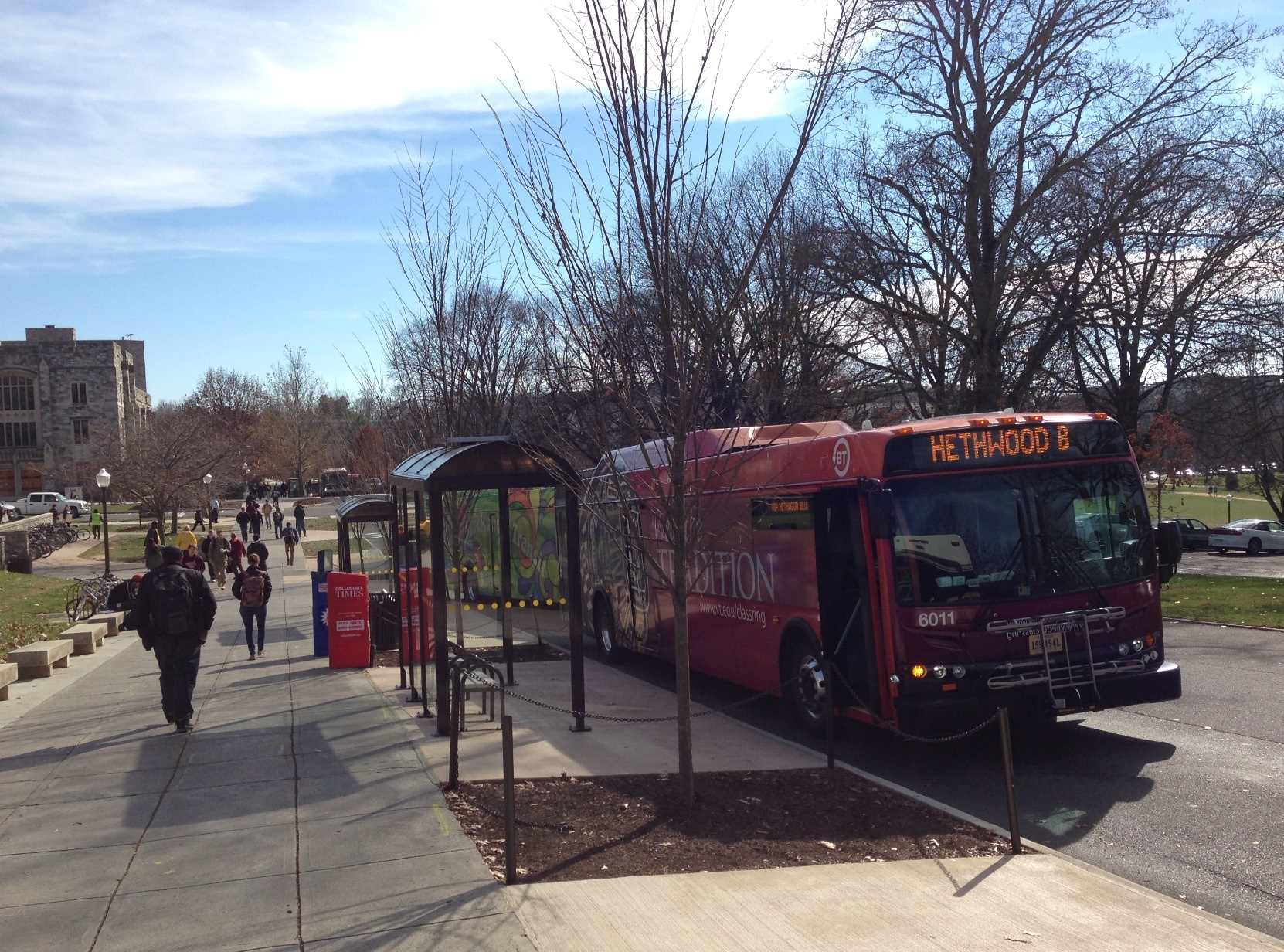 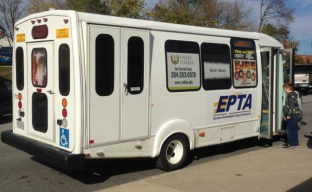 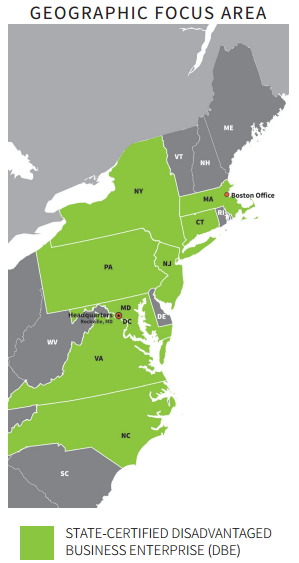 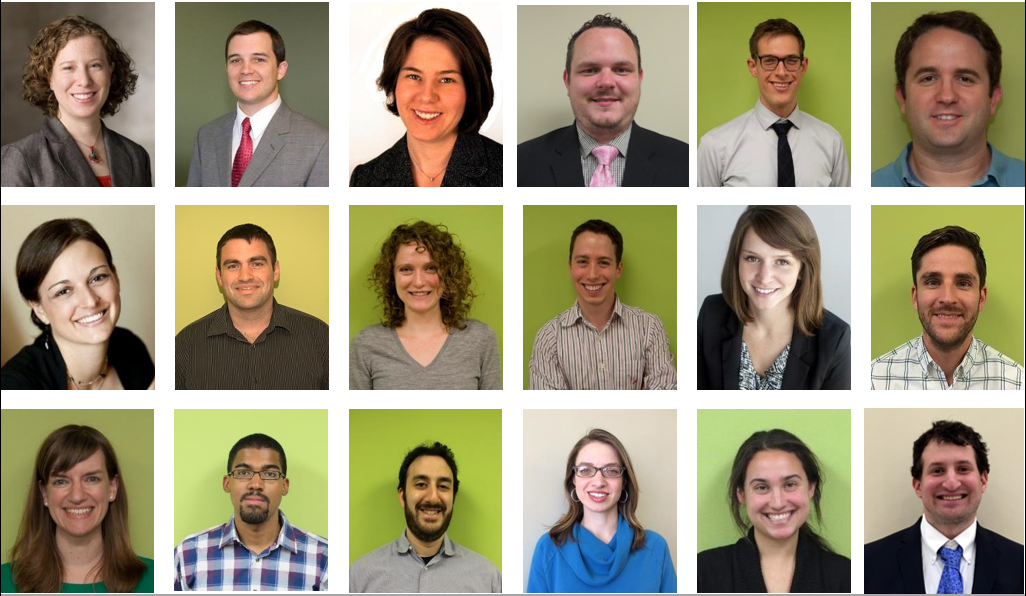 Woman-owned, DBE based in Rockville, Maryland
Founded in 2006
20 employees, 19 with significant planning experience
www.foursquareitp.com
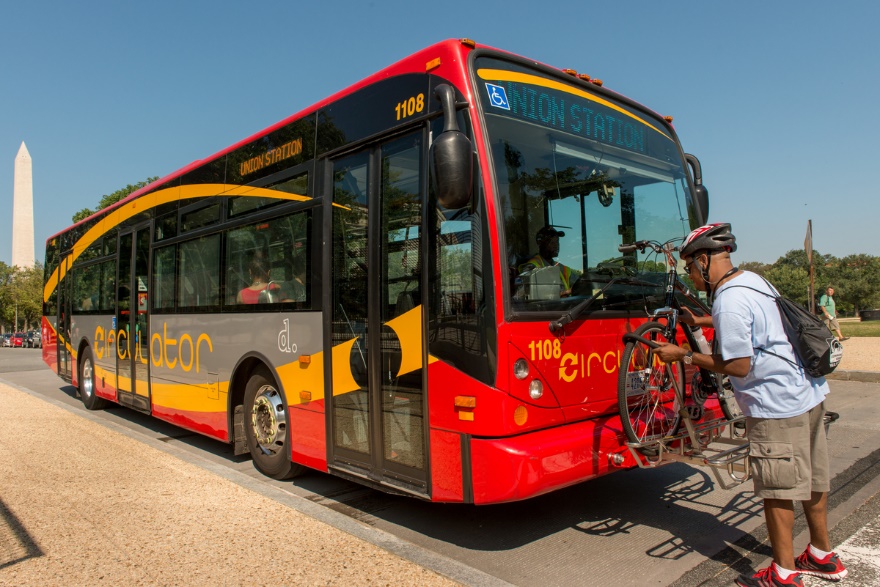 Our Service Planning Philosophy
PRIORITY GOAL: Fixing/establishing service for those with highest need
SECONDARY GOAL: Expanding service for choice riders
Methods:
Collaborative service planning
Quantitative/qualitative data symbiosis
Innovative techniques
Reliance upon “old school” planning methods—infused with and influenced by the latest technology
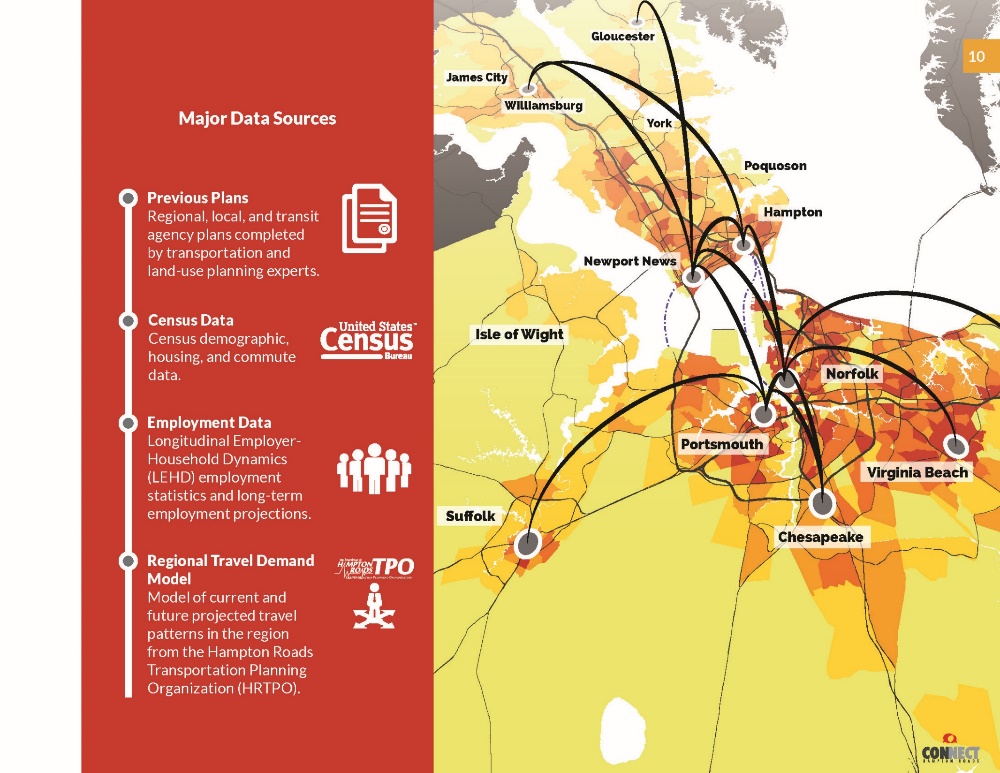 WHAT IS A SYSTEM REDESIGN?
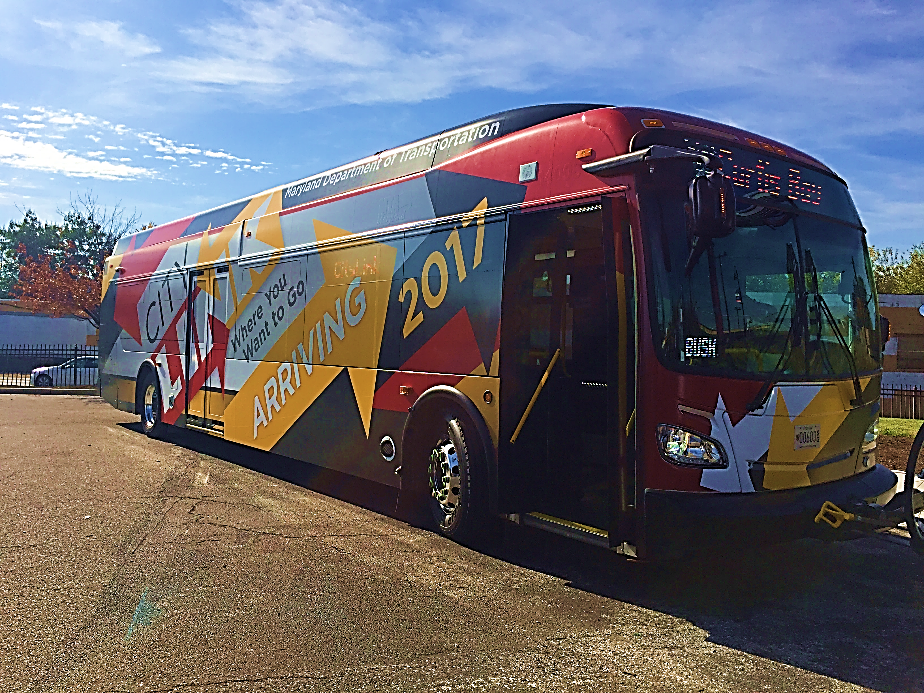 BaltimoreLink
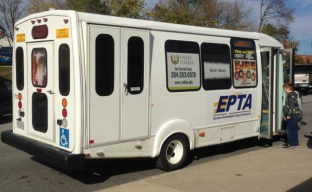 Eastern Panhandle Transit Authority
(EPTA) Transit Development Plan (TDP)
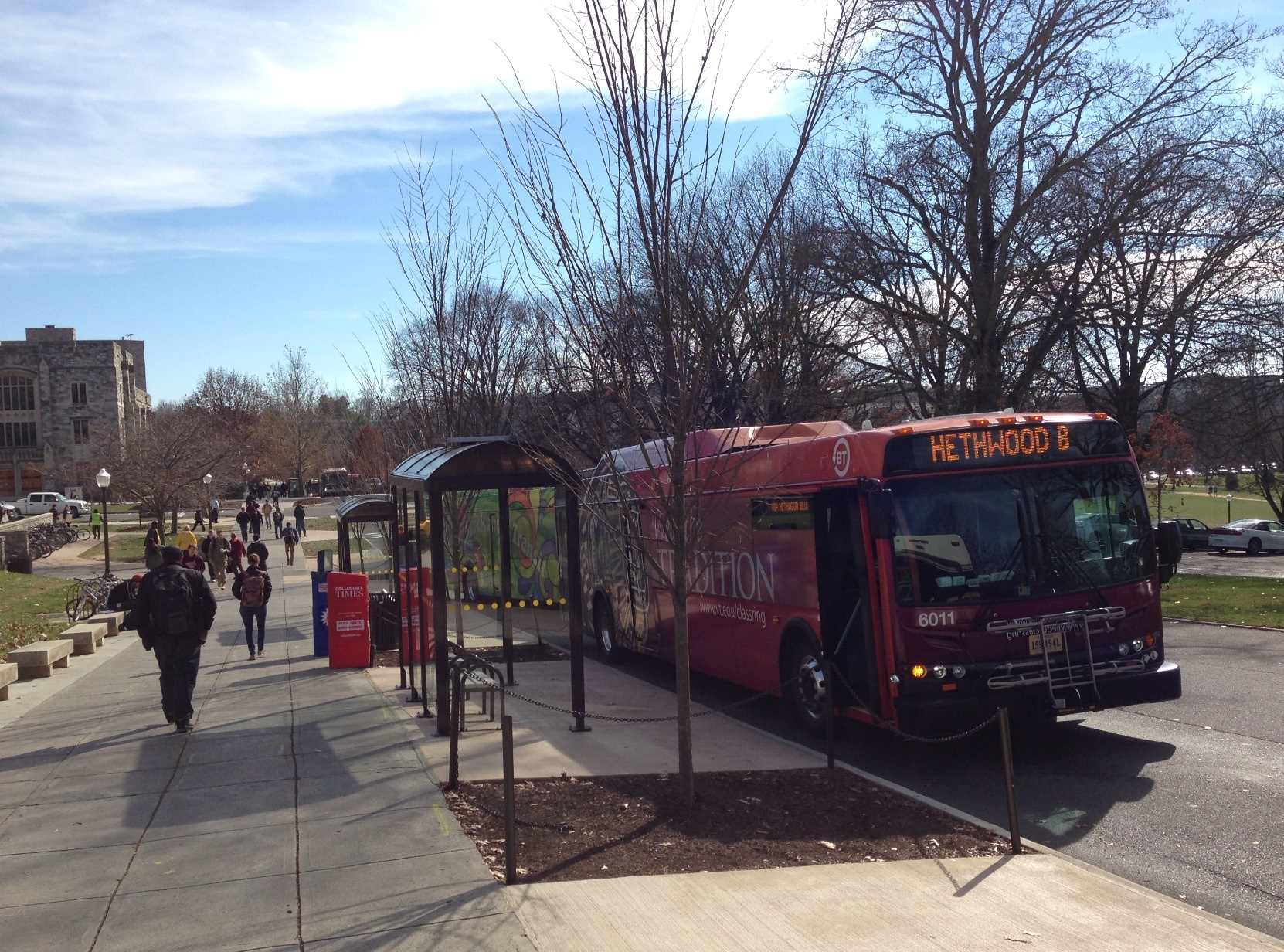 Blacksburg Transit
Route Analysis
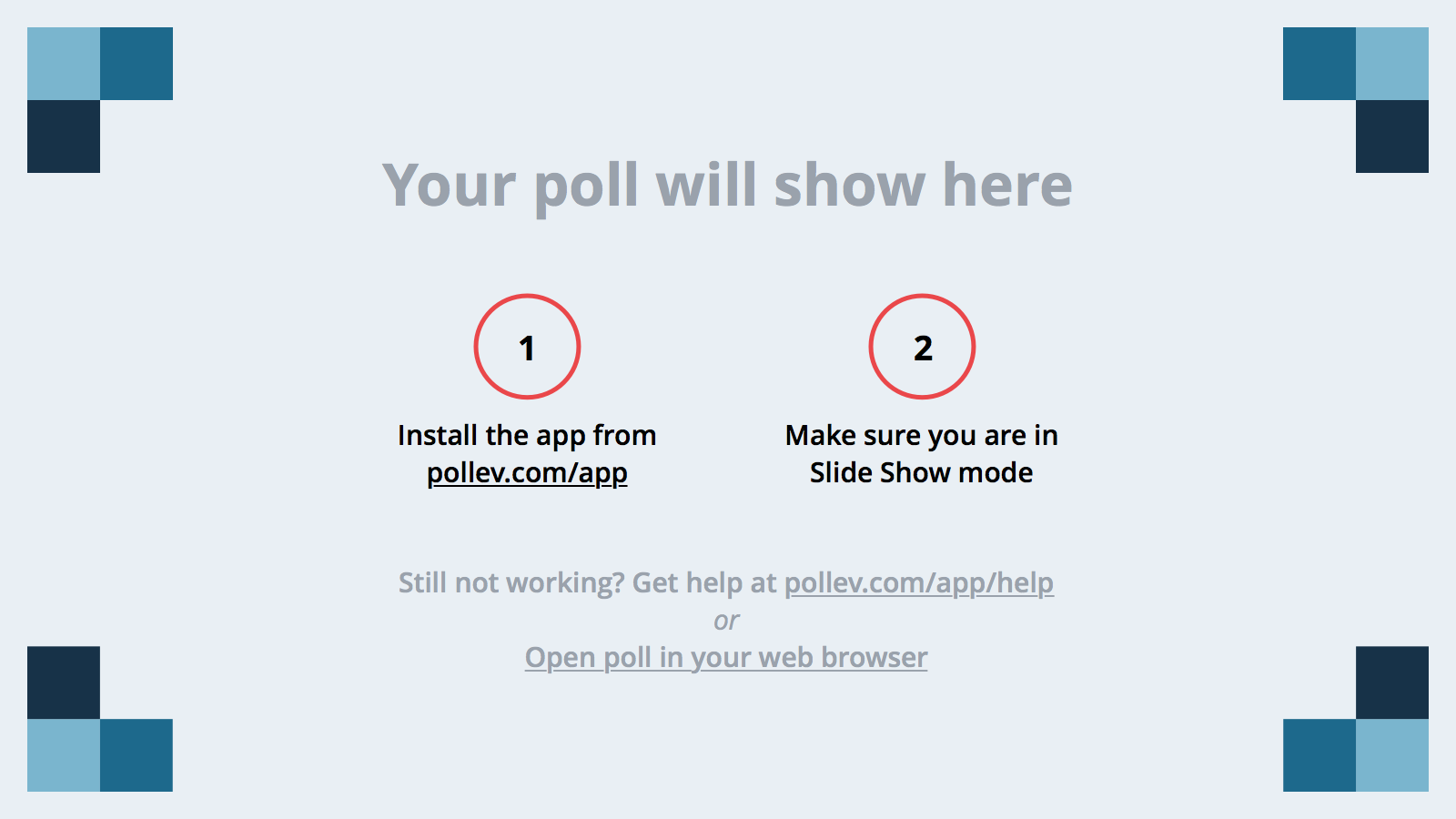 [Speaker Notes: Poll Title: How would you define Transit System Redesign in three (3) words?
https://www.polleverywhere.com/free_text_polls/Xq12pcPN2D3cvr7]
SYSTEM REDESIGN: OUR DEFINITION
Exploring Opportunities
Operations Planning
Network/System Design
Alignments
Levels of Service
Mode Integration
Scheduling
Capital Improvements
Vehicles
Facilities/Garages
On-street Furniture

Capital Investments 
Transit Only Lanes
Traffic Signal Priority
Off-Board Fare Payment
Real Time Information

Mobility/Paratransit

Title VI
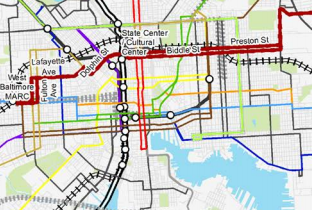 Administration
Administrative Review
Agency Policy
Strategic Planning
Marketing
Branding
Design
Published Information
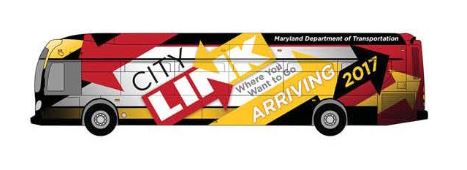 BALTIMORE, MD: Current MTA System
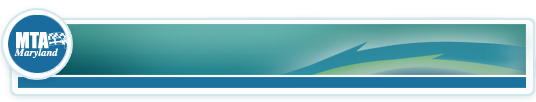 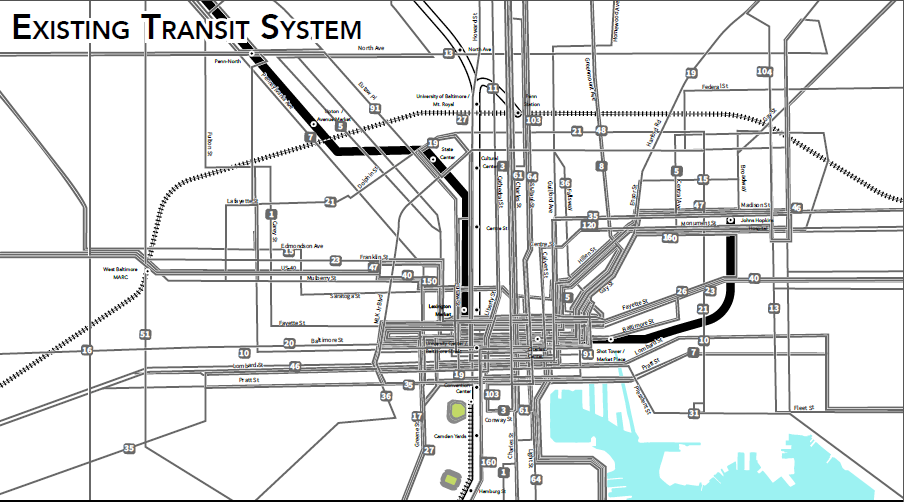 BALTIMORE, MD:BaltimoreLink System(In Design)
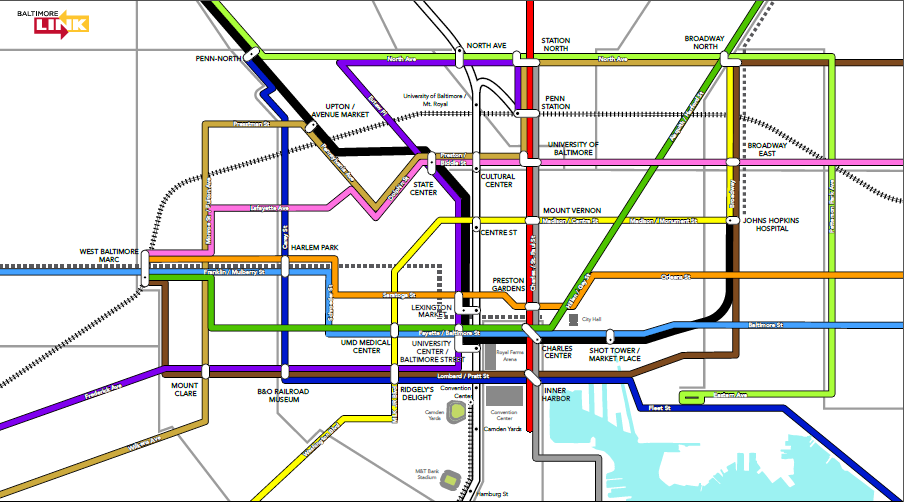 SUPERSEDED
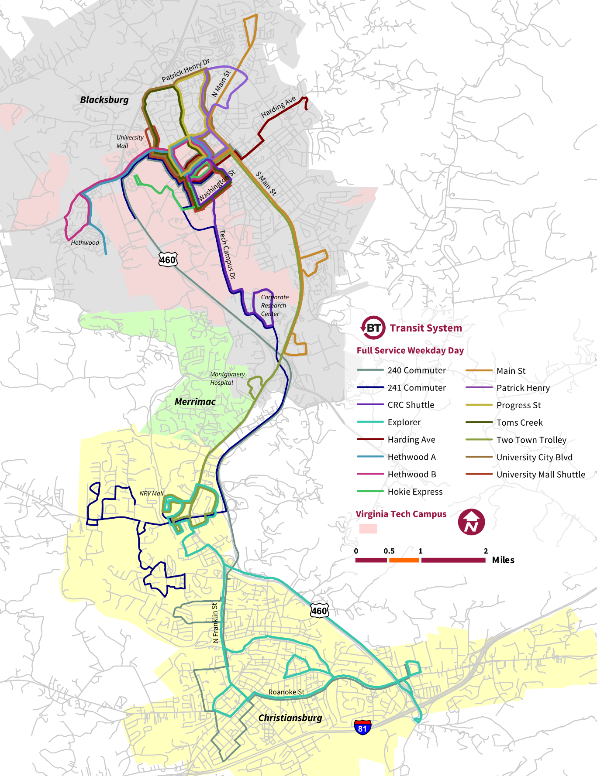 BLACKSBURG, VA: Current Blacksburg Transit System
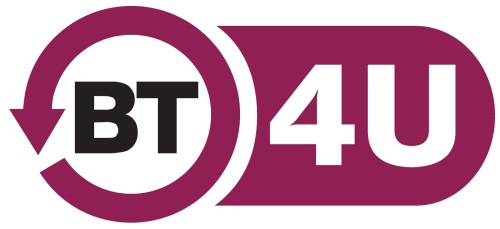 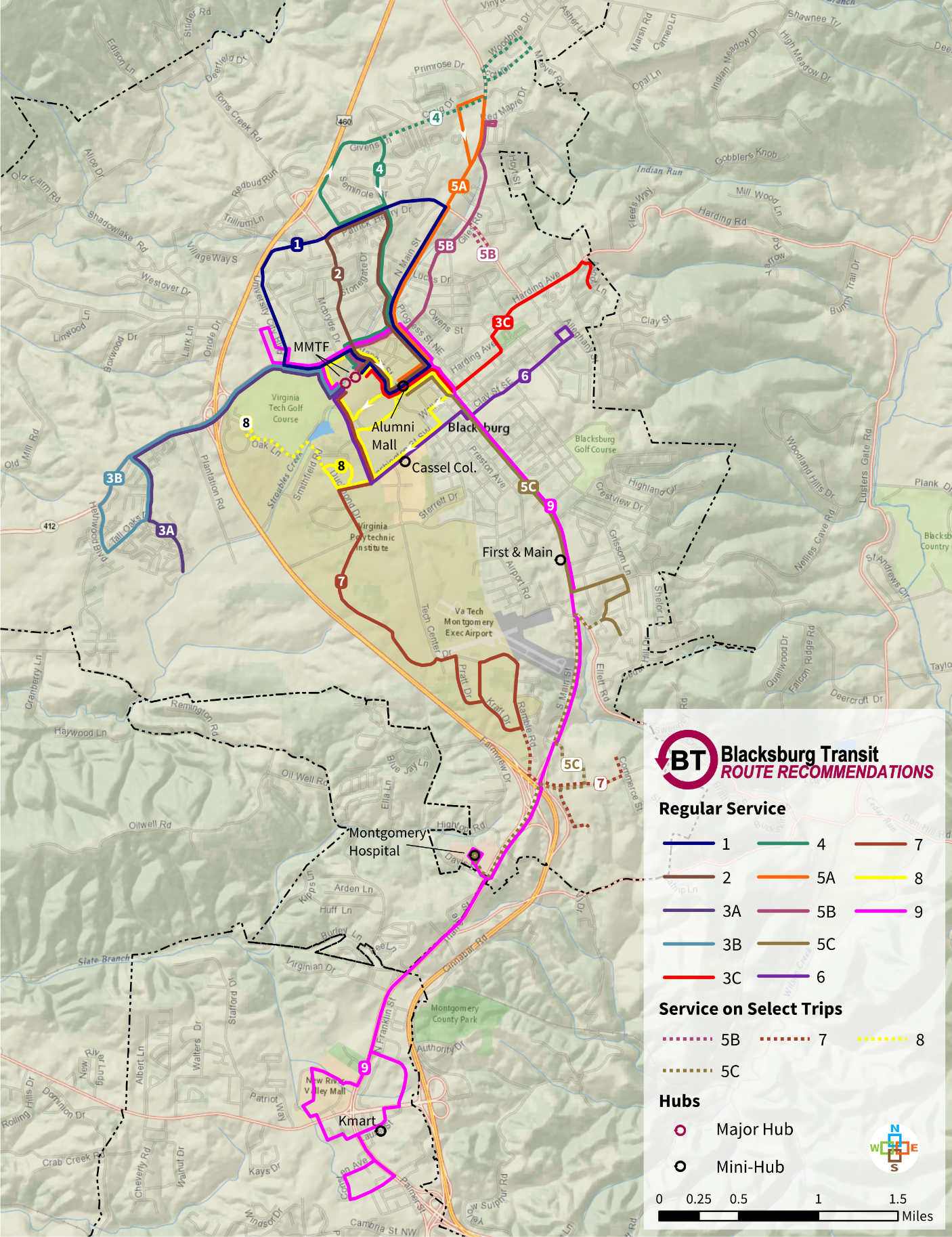 BLACKSBURG, VA:
Proposed Blacksburg
Transit System

(FY2017 Expected Implementation)
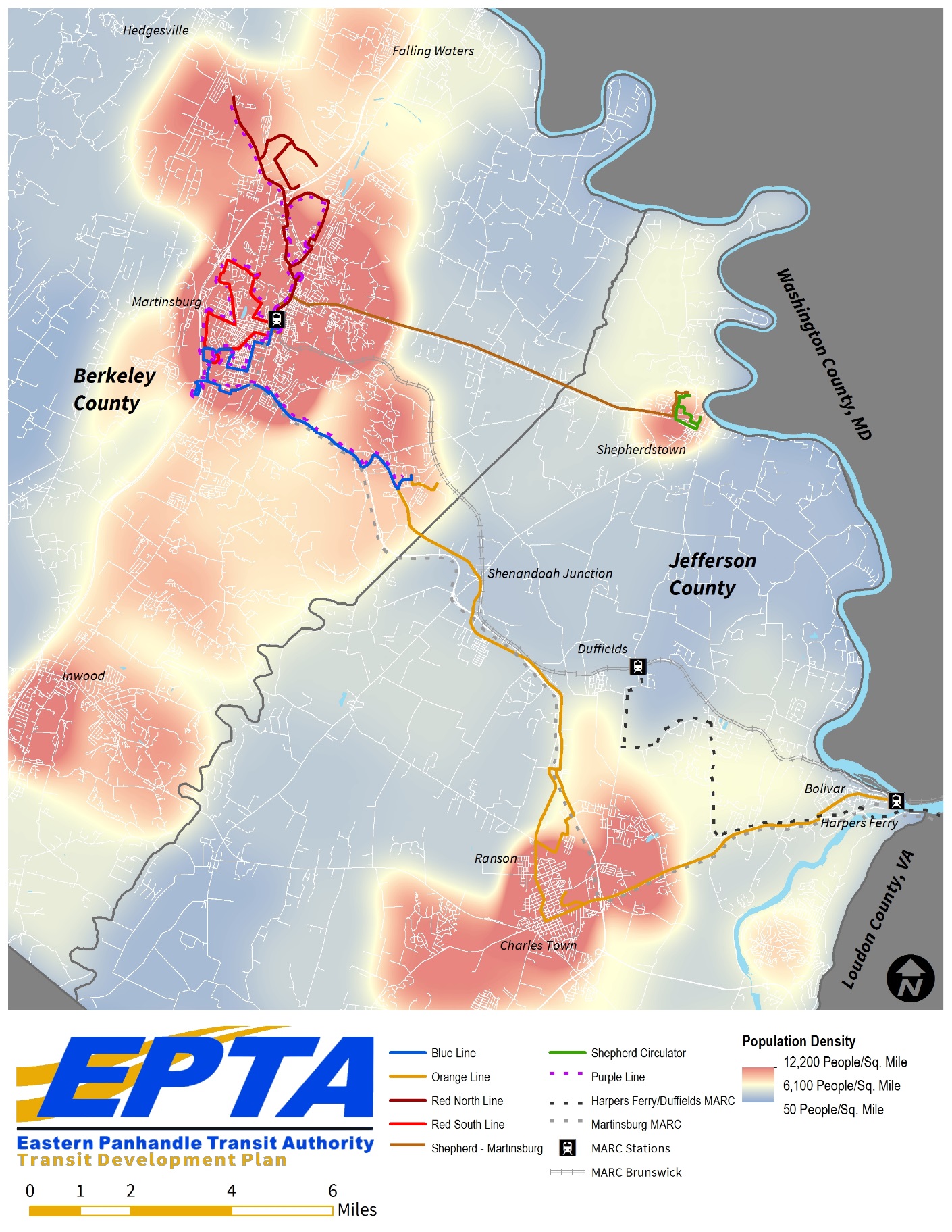 MARTINSBURG, WV: EPTA System(Before Redesign)
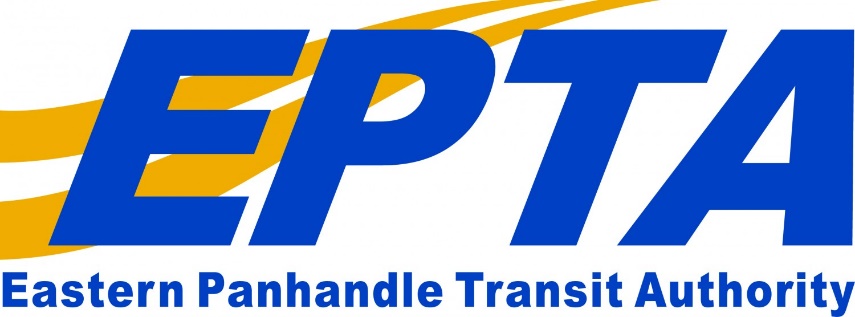 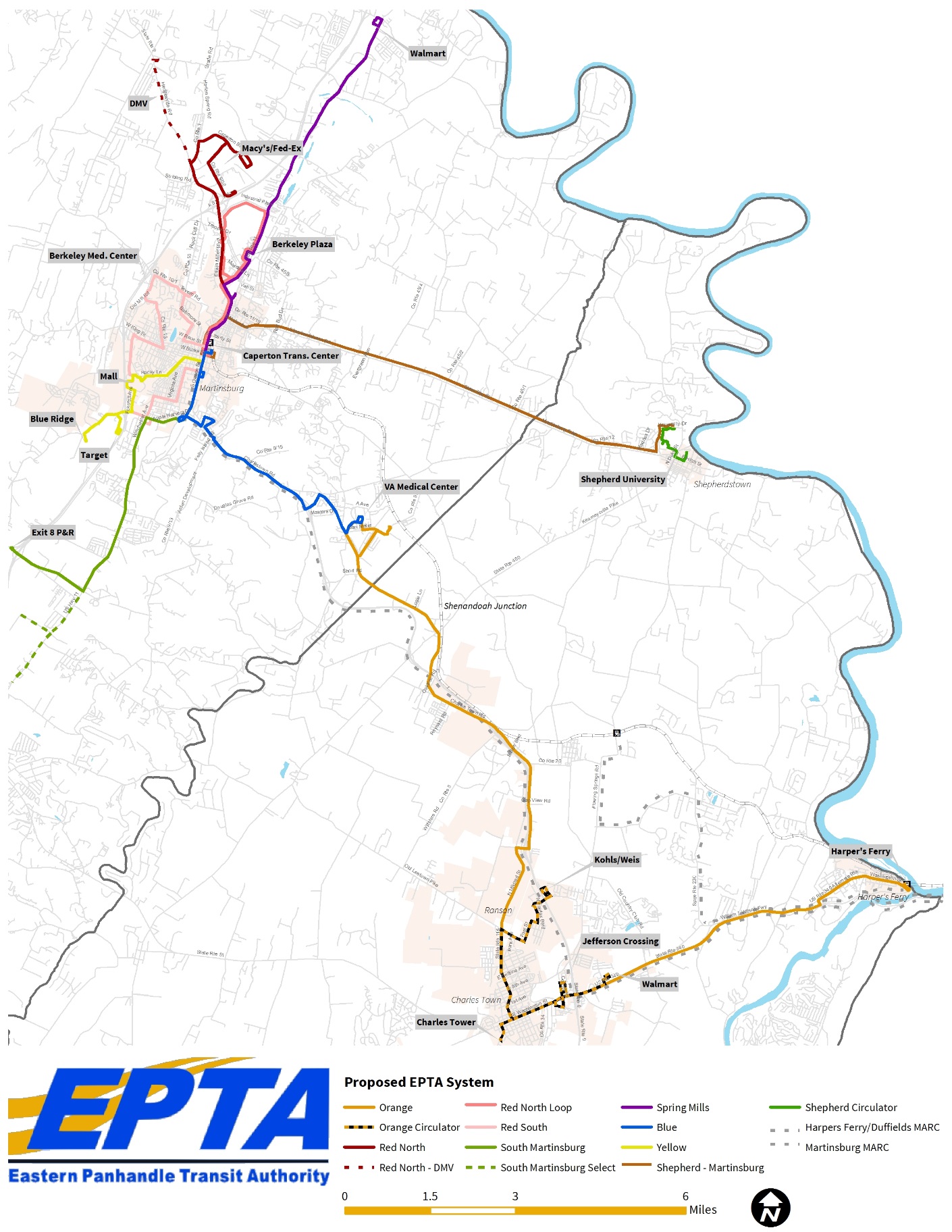 MARTINSBURG, WV: Current
EPTA System

(Implemented
Fall 2016)
WHY PERFORM A SYSTEM REDESIGN?
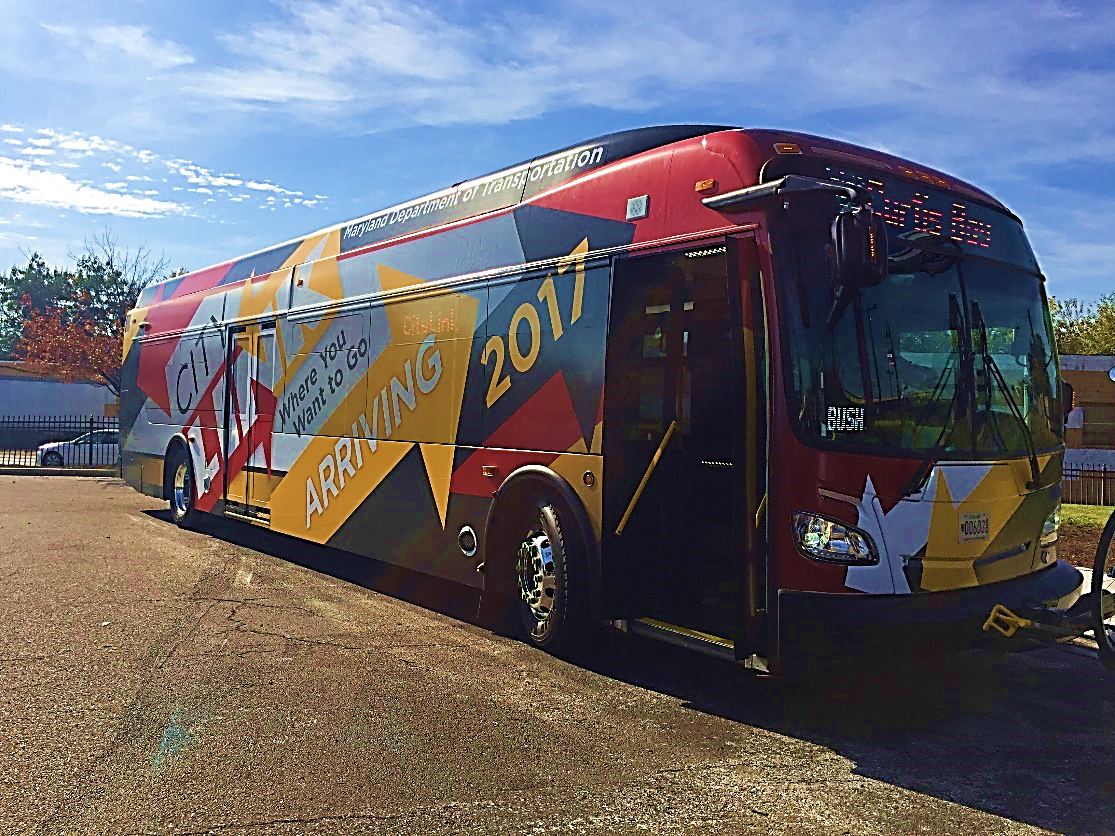 BaltimoreLink
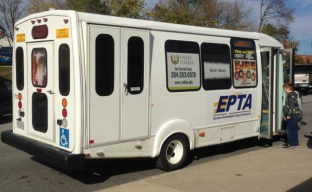 EPTA TDP
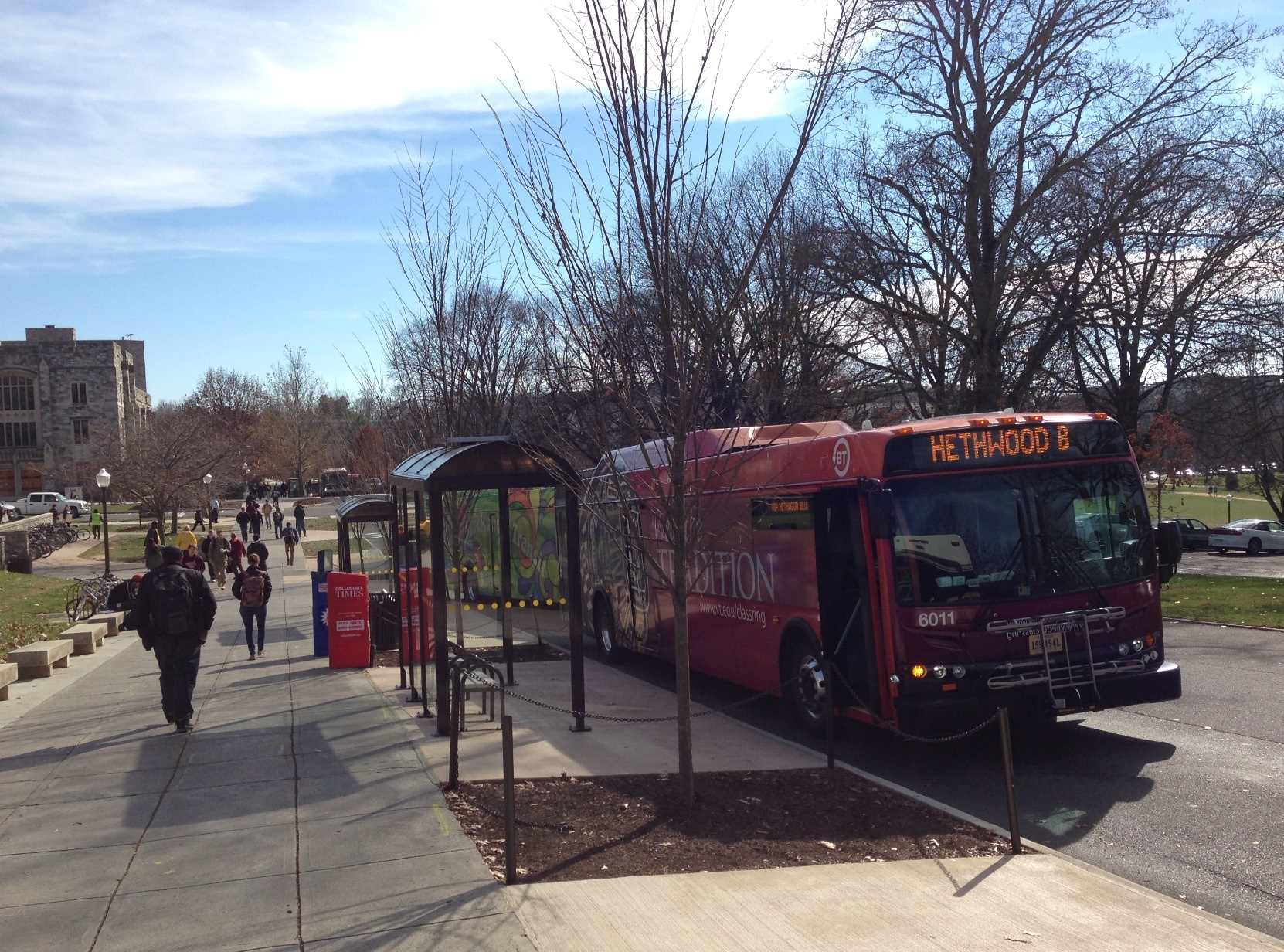 Blacksburg Transit
Route Analysis
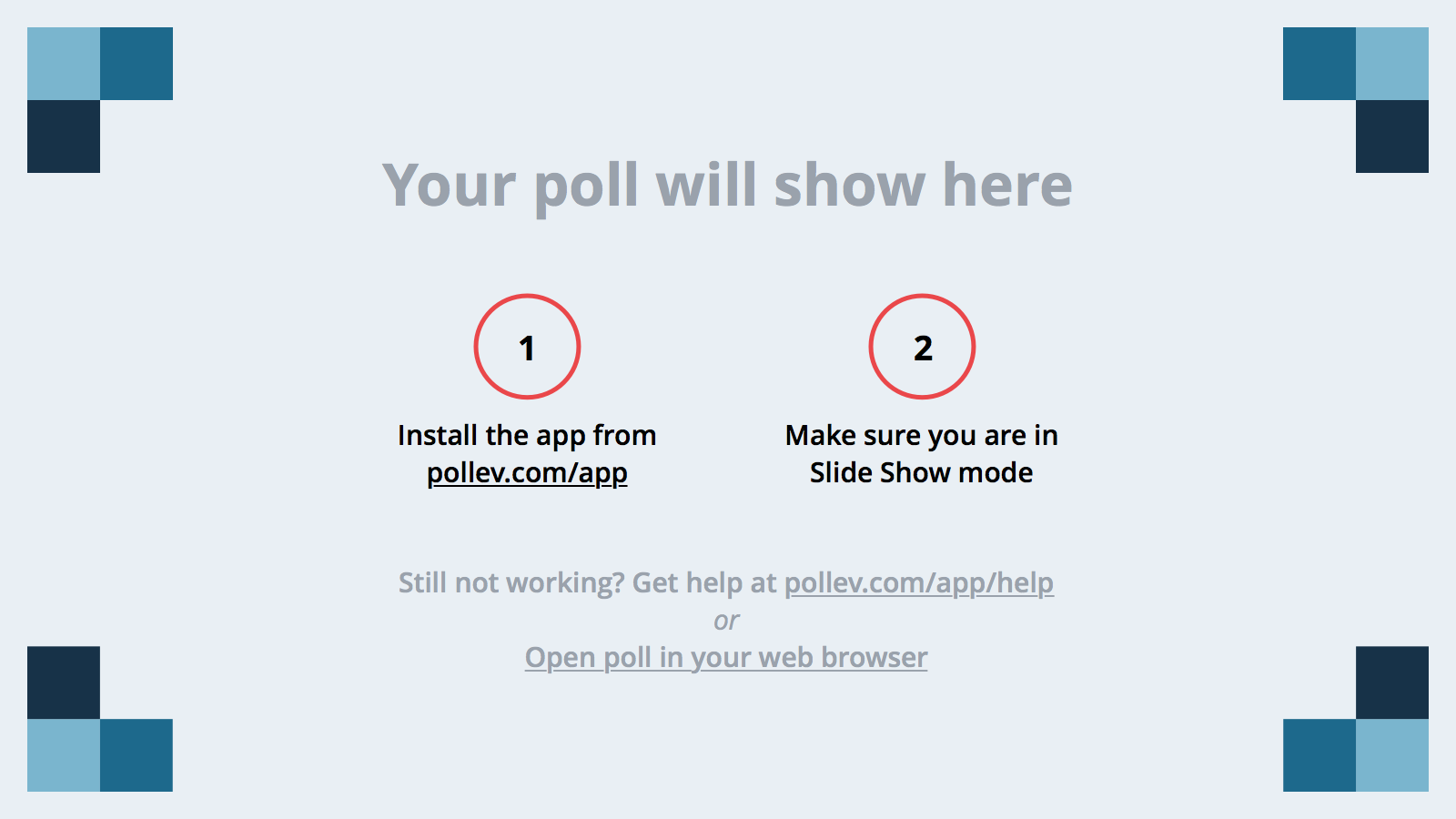 [Speaker Notes: Poll Title: What is the top reason a transit agency should consider a redesign?
https://www.polleverywhere.com/free_text_polls/CMIpjOaVOCqbreV]
WHY TRANSIT AGENCIES CONDUCT SYSTEM REDESIGNS
Aging transit system
Changing perception of transit
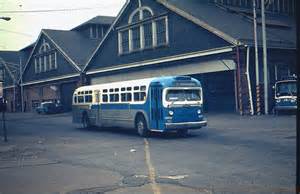 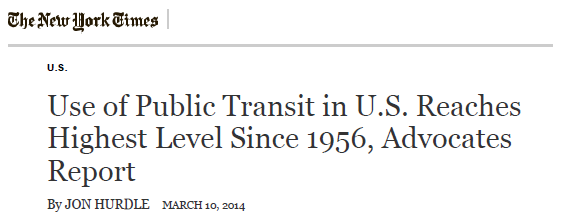 Changing demographics
Changing travel patterns
Other planning projects
Greater availability of in-depth data
Political will
Administrative changes
Funding availability
Etc., etc., etc.
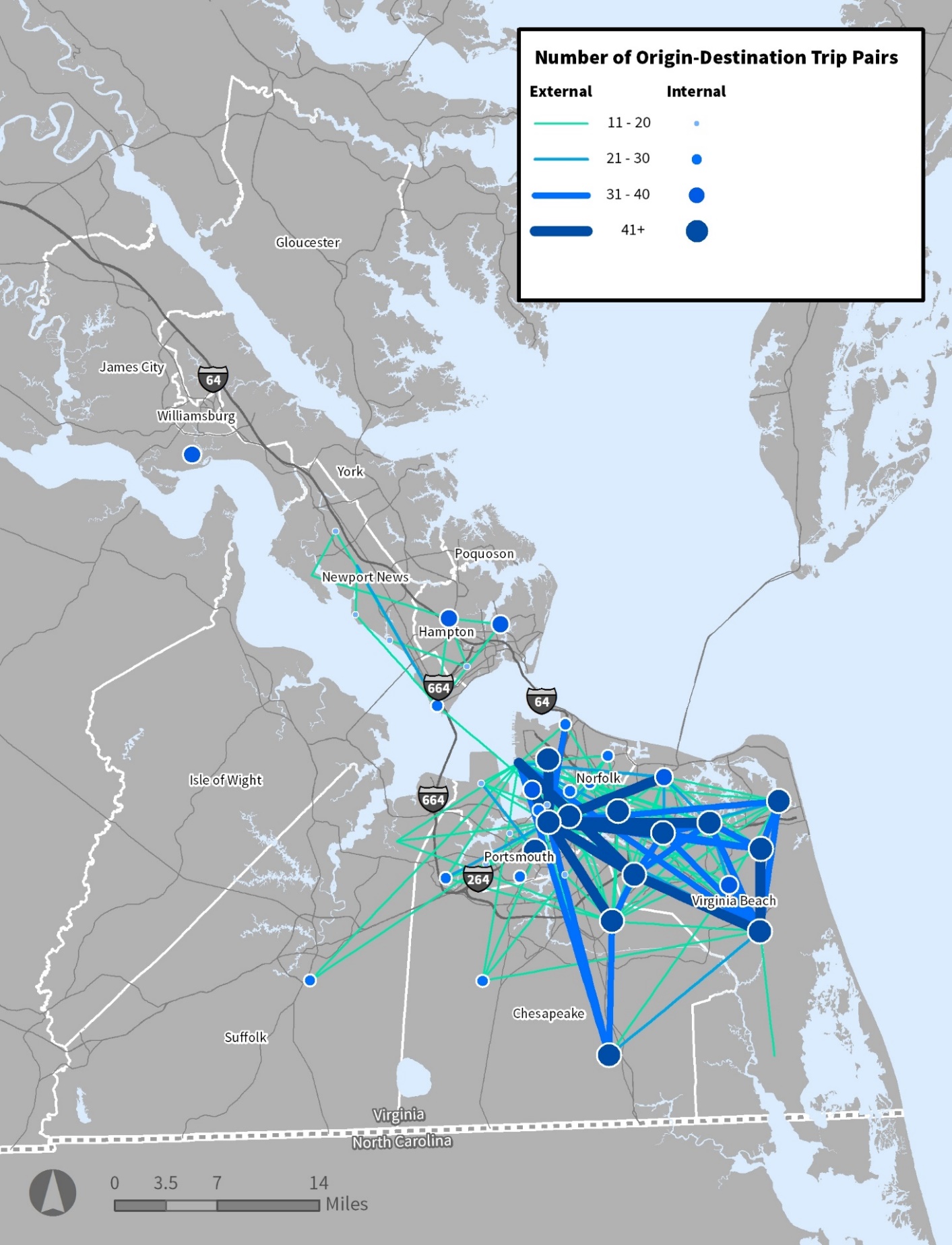 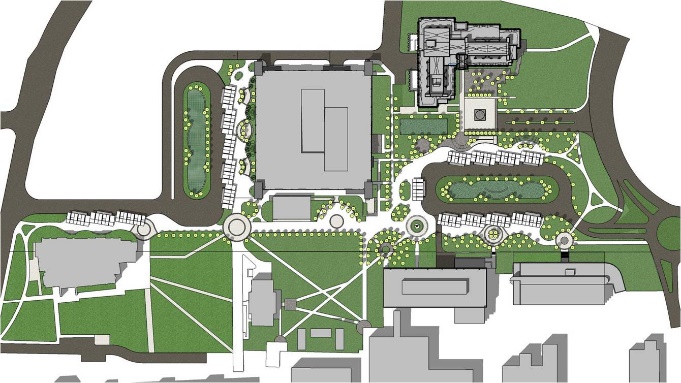 ADDITIONAL REASONS TO EXPLORE SYSTEM REDESIGN IN PENNSYLVANIA
Consolidation efforts
ACT 44 Performance
Improve system efficiency and effectiveness
Access to jobs
Changing/increased land-use and greenfield development
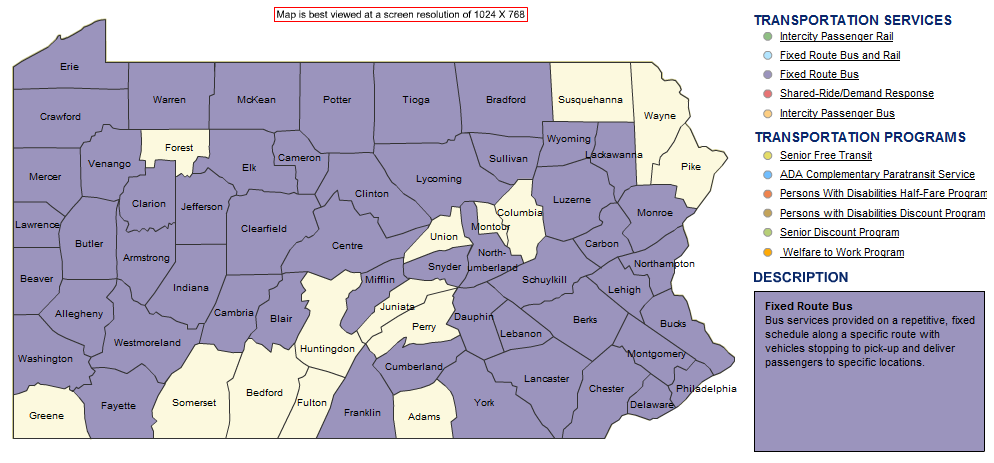 BACKGROUND:BaltimoreLink
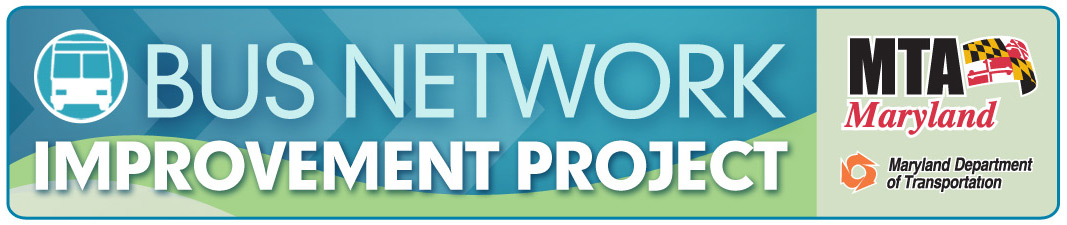 Aging system lacking a comprehensive vision
Recent and on-going ridership loss
On-time performance issues
Severe bus bunching
Routes designed to serve too few corridors
Extremely long and cumbersome service alignments
Missed trips and pull-out issues
Politics
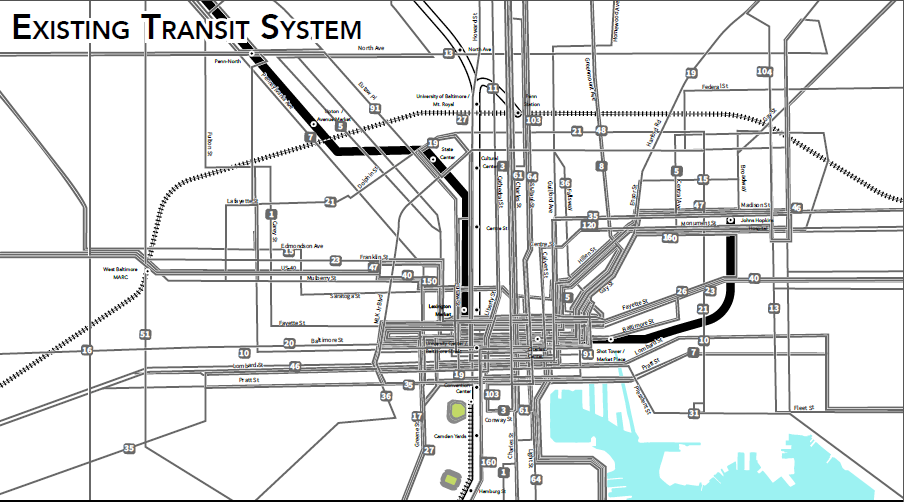 BACKGROUND:Blacksburg TransitRoute Analysis
Re-center system around new Multi-Modal Transit Facility and away from Virginia Tech Drillfield
Minimize system “pass-by” issue
Improve service to Town of Blacksburg
Improve service to expanding Virginia Tech Campus
School year versus off-season service
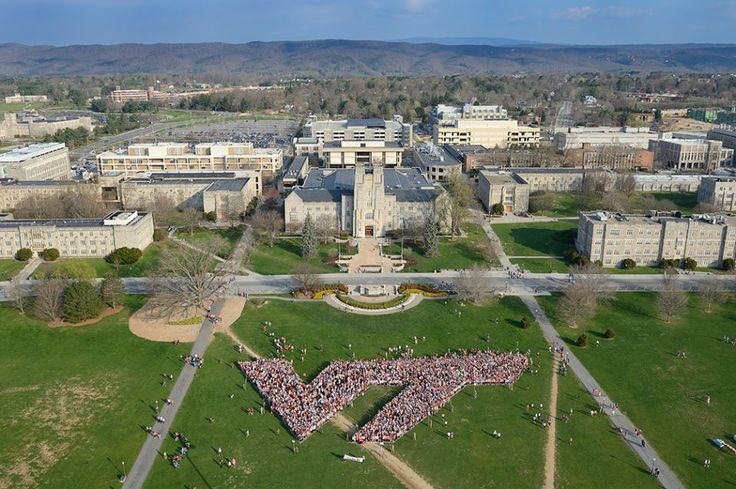 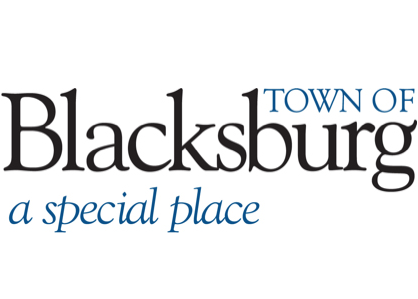 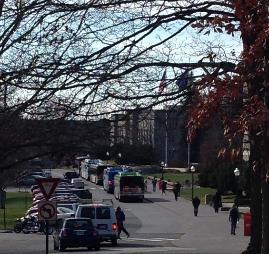 BACKGROUND:EPTA TDP
Aging system 
System re-branding
Long and circuitous routes that try to do too much
Administrative changes
Changing demographics and travel patterns
Expected job market growth
Continued residential development
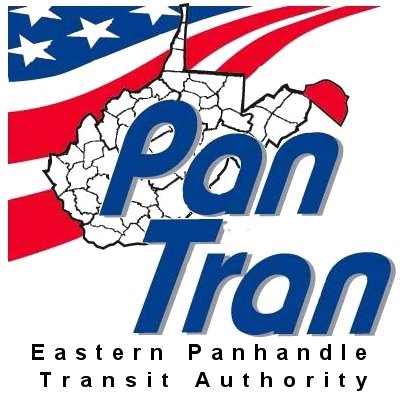 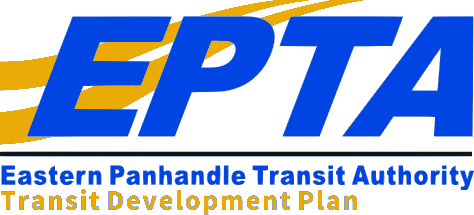 SYSTEM REDESIGN:OUR APPROACH
Data Collection
Goals and Objectives
REDESIGNED
TRANSIT
SYSTEM
Service Area Analysis
System Assessment
Collaborative Service Planning Efforts
Multi-Phased Public Outreach
Efforts
DATA COLLECTION & ANALYSIS
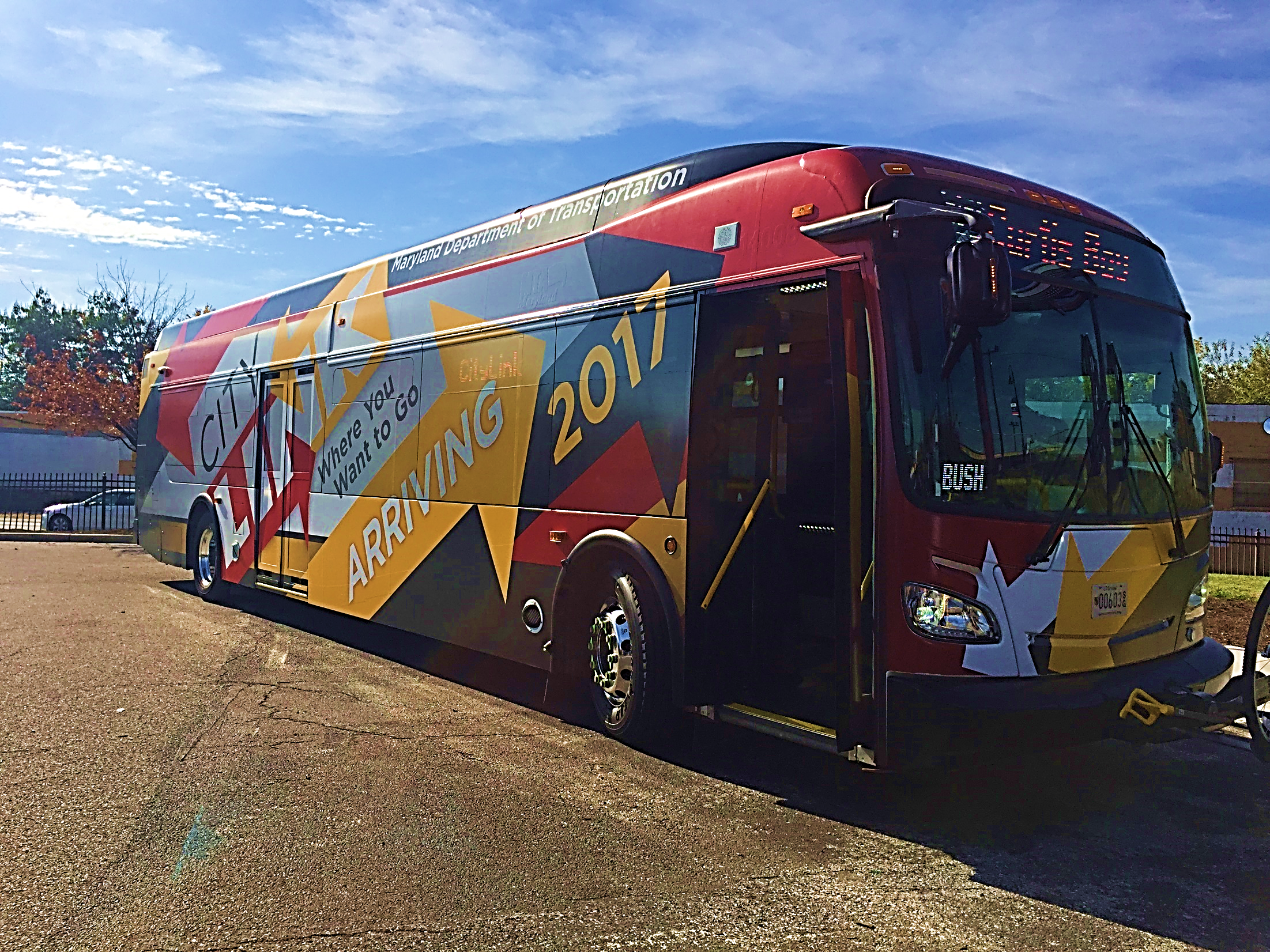 BaltimoreLink
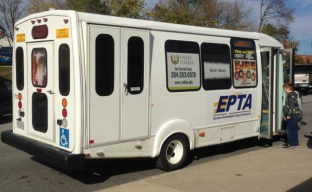 EPTA TDP
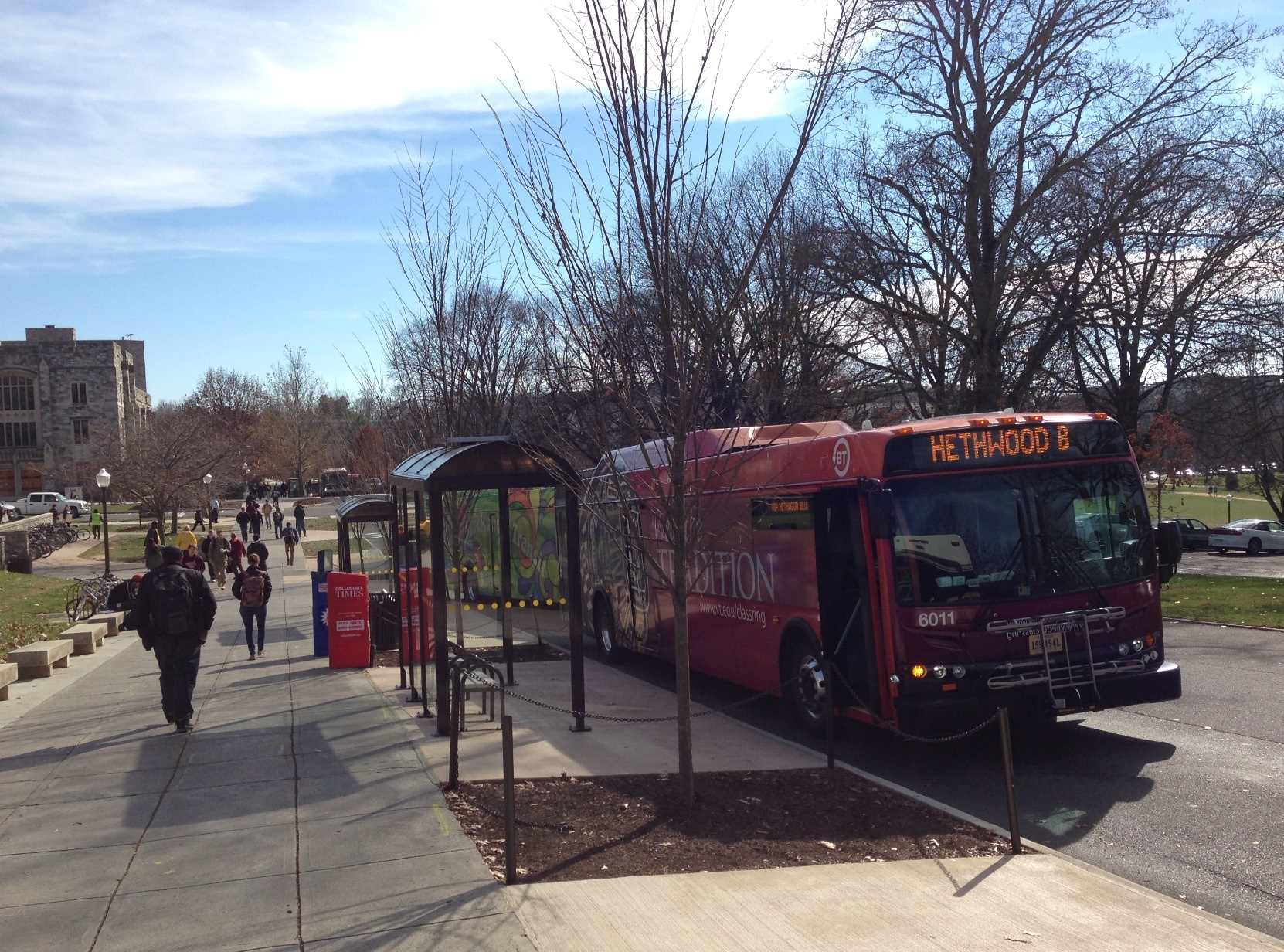 Blacksburg Transit
Route Analysis
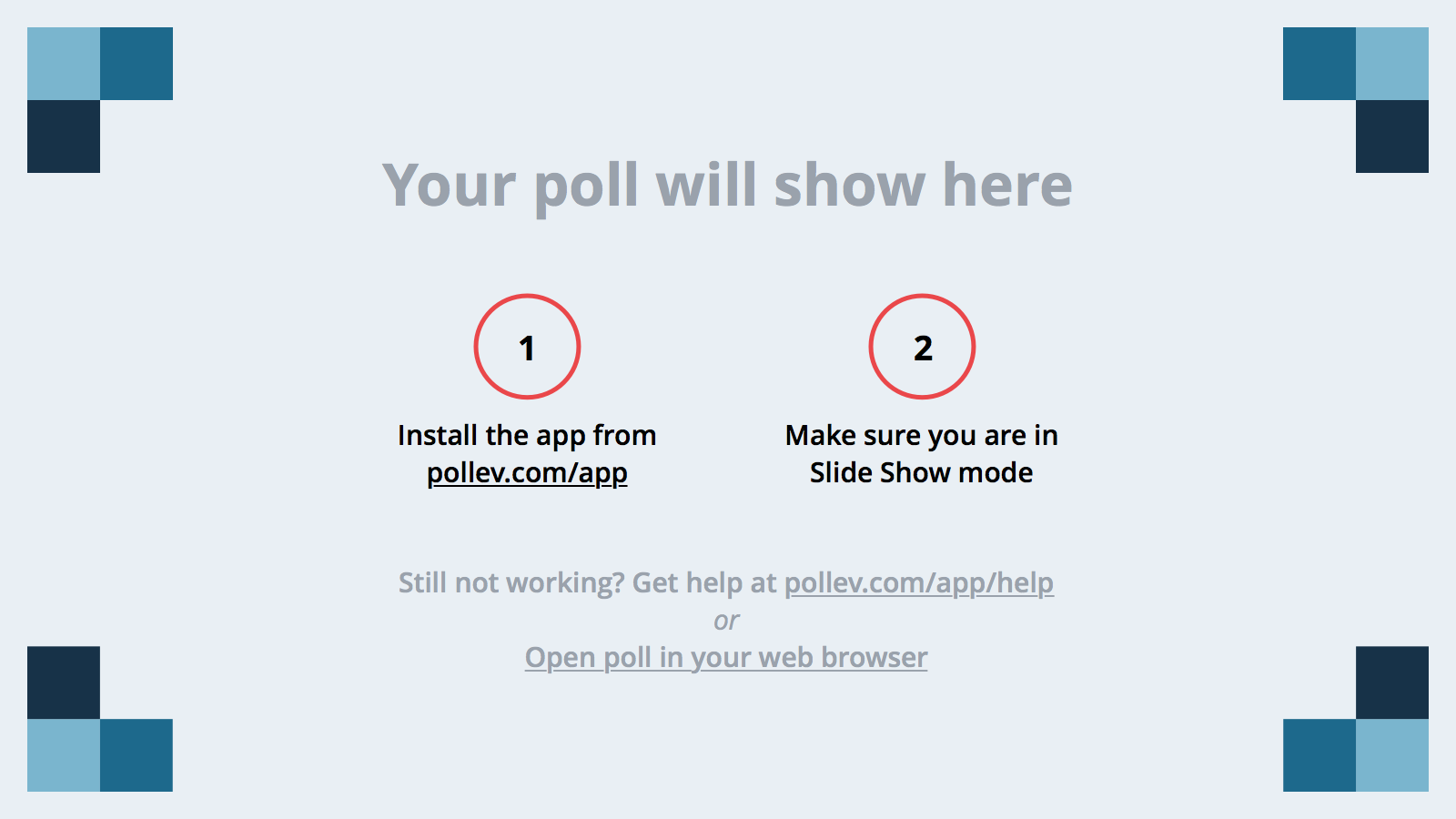 [Speaker Notes: Poll Title: How do you weigh the importance of quantitative vs. qualititative data in an existing conditions analysis?
https://www.polleverywhere.com/multiple_choice_polls/0UW0R5WQ05mRzw8]
QUANTITATIVE VS. QUALITATIVE DATA
WE CONSIDER QUANTITATIVE & QUALITATIVE DATA EQUALLY IMPORTANT
While quantitative data is important to measure the success of a system in supplying transit to its service area, it only tells part of the story
Qualitative input provides further background and insights regarding the quantitative data
Taking stock of the population’s transit stories, individually, brings a sense of reality to the quantitative analyses
These are the people we are working for,  it is imperative to understand their wants, needs, and desires
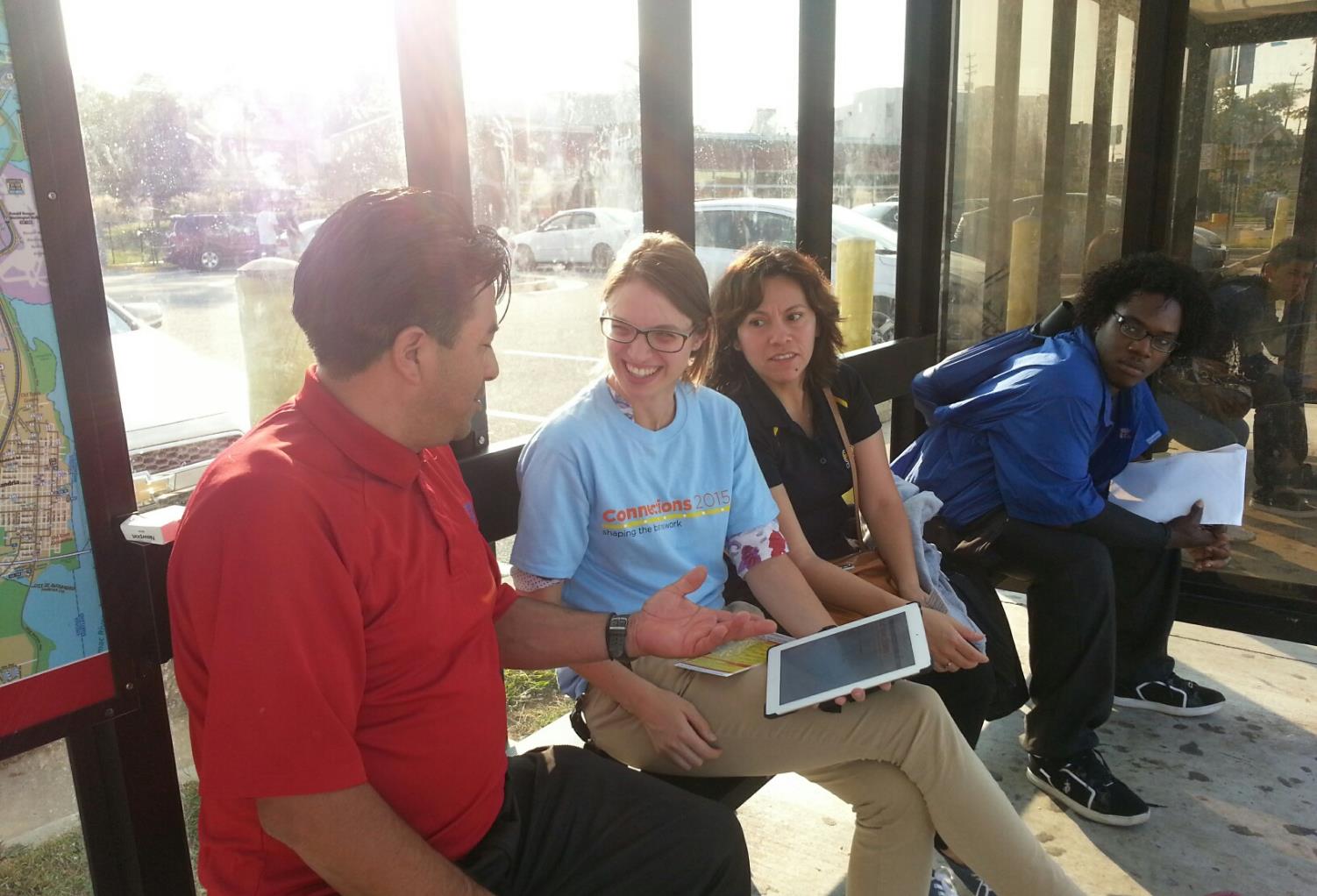 QUANTITATIVE ANALYSIS: Transit System Data
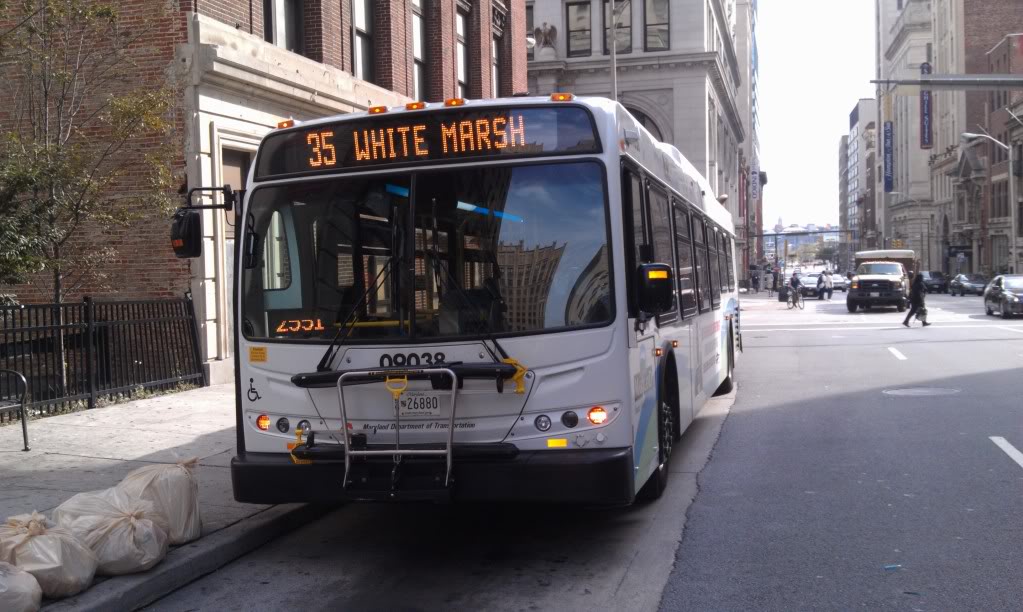 System and Route Level Data
Revenue and Total Hours and Miles
Performance Measures
Route, segment, and stop level data
Ridership
On-time performance
Capacity
Transfer
Most recently available & 5-10 years of trend data
AVL
APC
Farebox
System costs
Anything the agency is willing to provide!
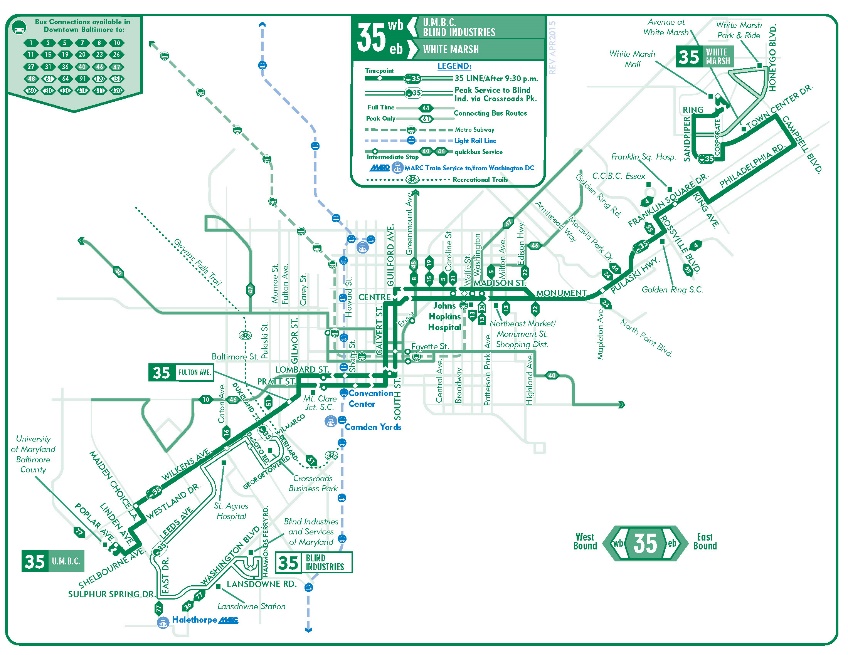 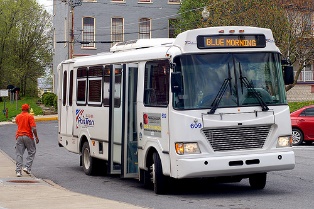 [Speaker Notes: Good: availability of more data than ever!
Bad: having to collect and validate, and then re-collect if necessary
The ugly: much data has to be scrubbed and tweaked to be able to use it – many transit agencies have data issues: how to store it, how to access it, what to do with it, how to validate it, etc.]
QUANTITATIVE ANALYSIS:Transit Need
Our Transit Propensity Index
57 indicators of transit need 
Aggregate
Density
Percentage of total population
Indicators divided into four categories:
Transit dependent population – Origins
Transit dependent population – Destinations
Commuter population – Origins
Commuter population – Destinations
Regional origin-destination model inputs
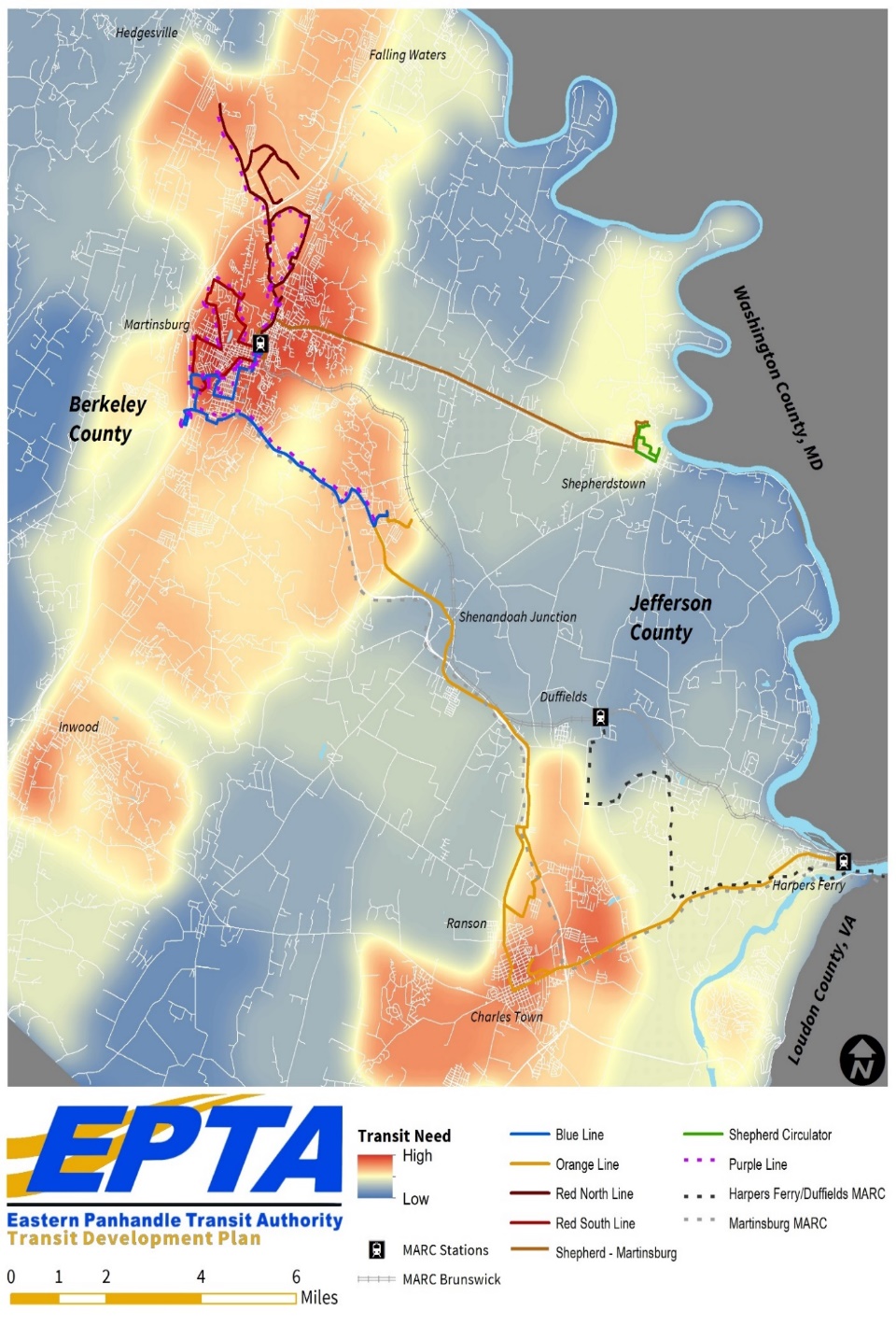 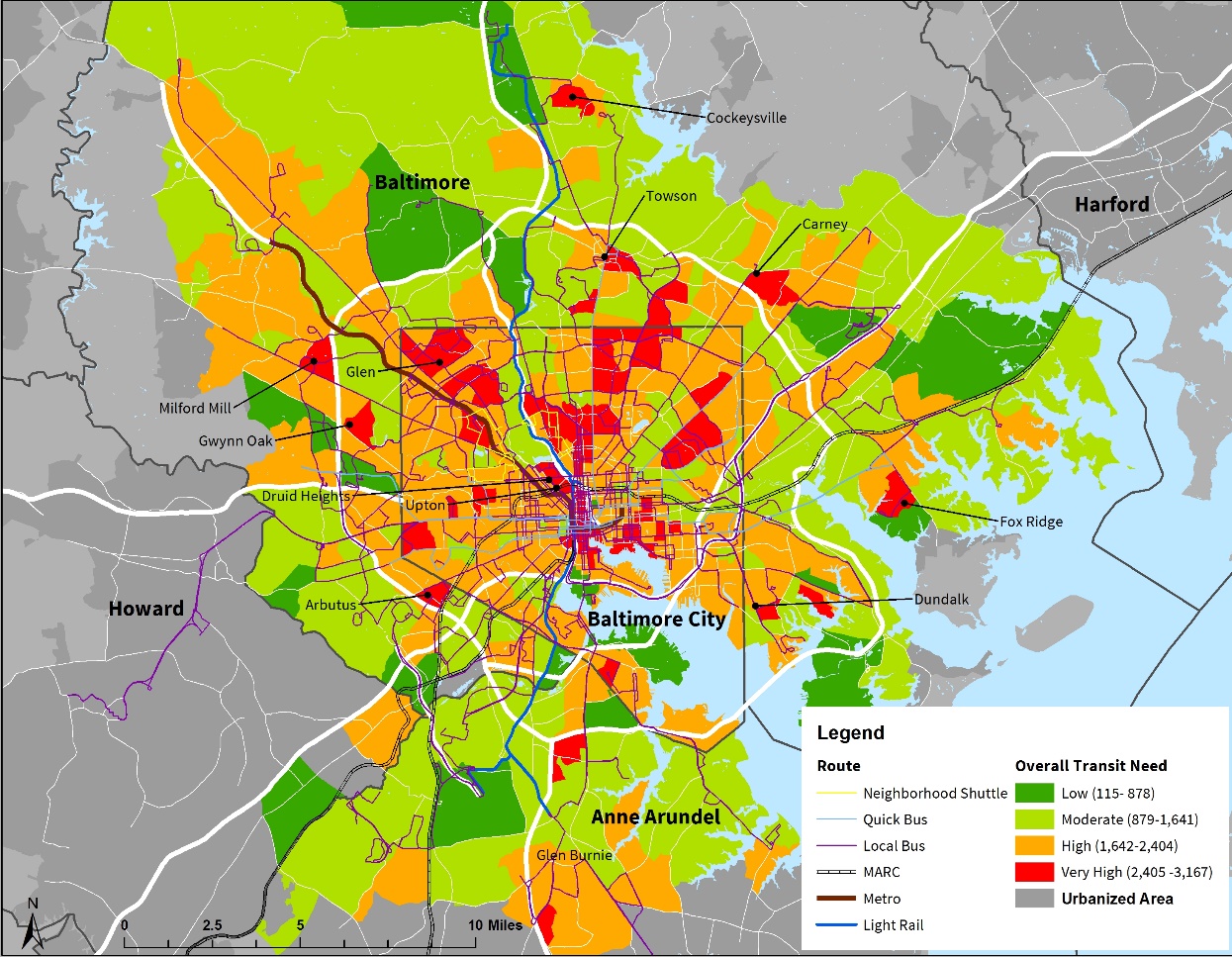 QUALITATIVE DATAOutreach
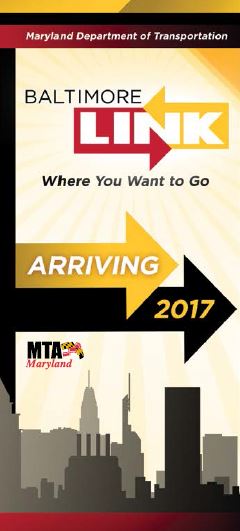 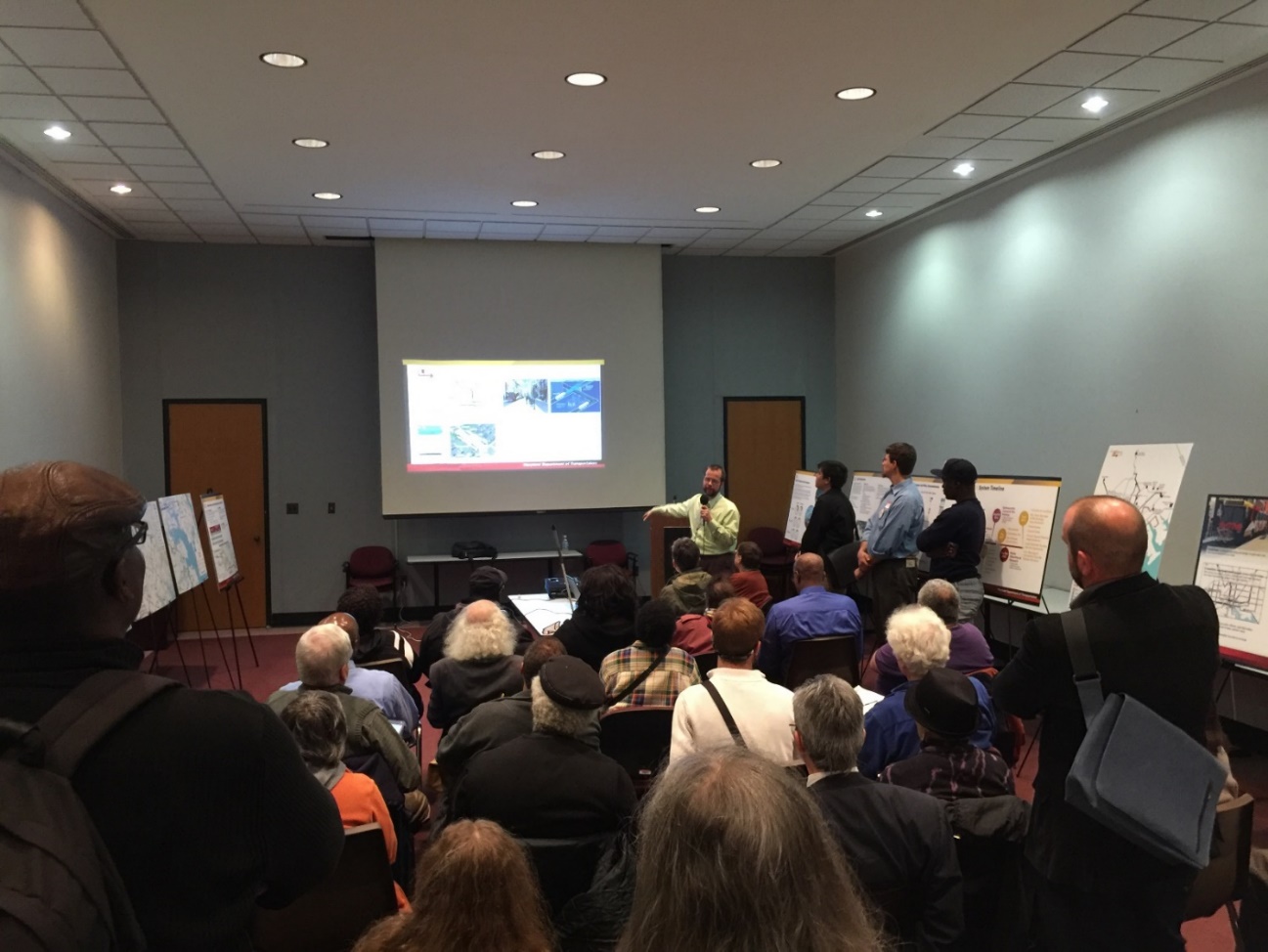 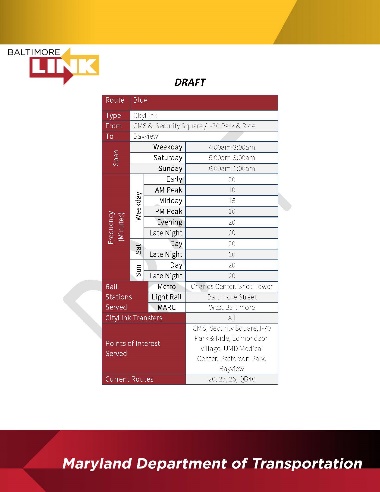 Multi-phased (upwards of SIX phases)
Phase I: System desires/needs
Phase II: Existing conditions and trade-off exercises
Phase III: Presentation of early recommendations
Phase IV: Presentation of revised recommendations
Phase V: Public hearings
Phase VI: Public education
Event Types
On-board surveys
Workshops
Pop-ups
Stakeholder meetings
Focus groups
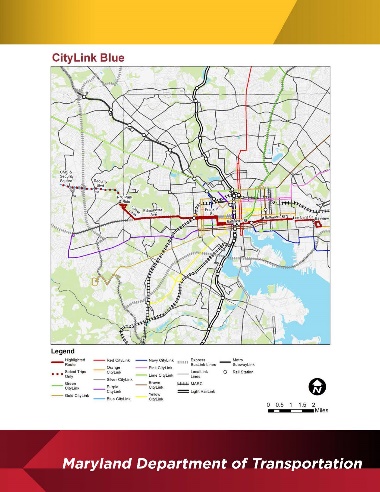 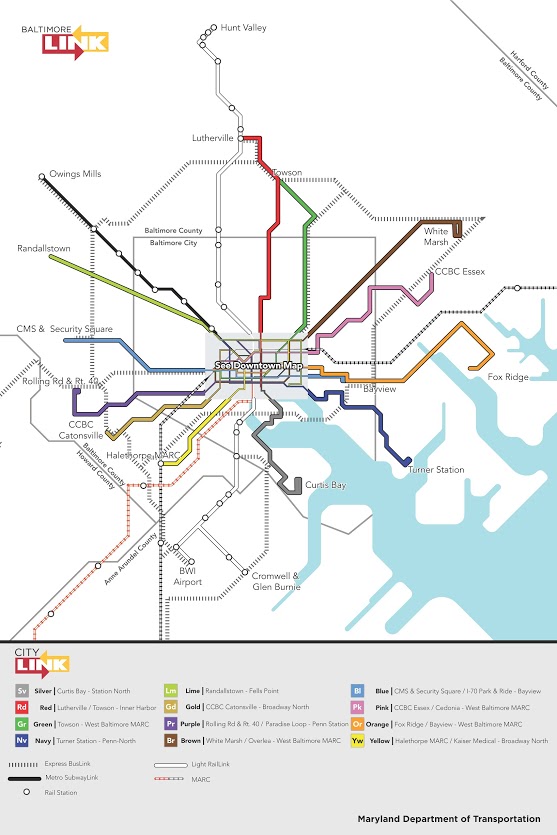 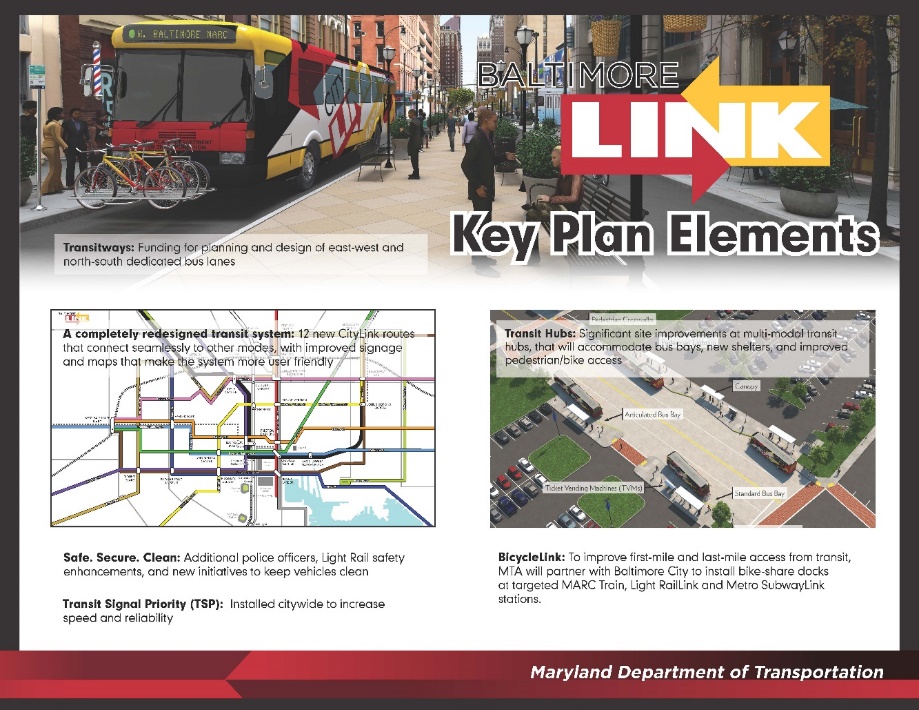 OUTREACH:BaltimoreLink
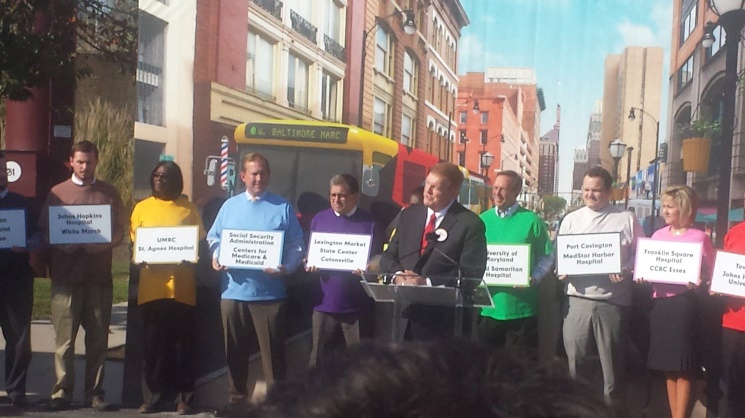 Multi-phased approach (through BNIP and BaltimoreLink)
Event types
Workshops
Pop-up events
Community group meetings
Stakeholder group meetings
Project website
mySideWalk: interactive online, social media hub
Project hotline
Political liaison
Public hearings
Public education
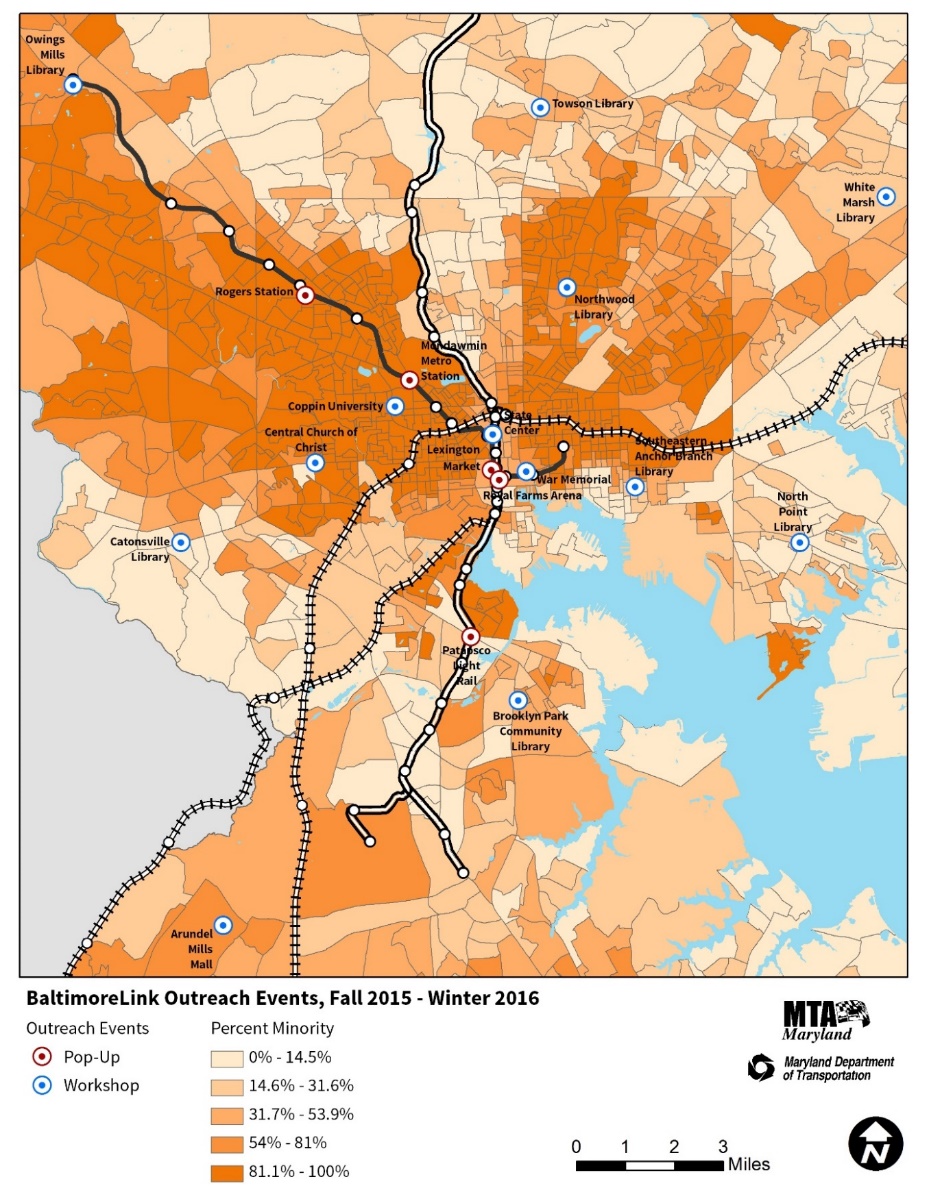 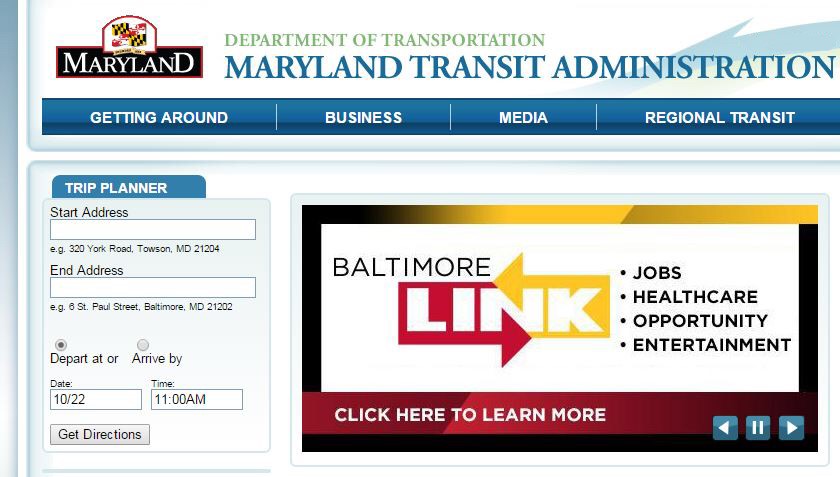 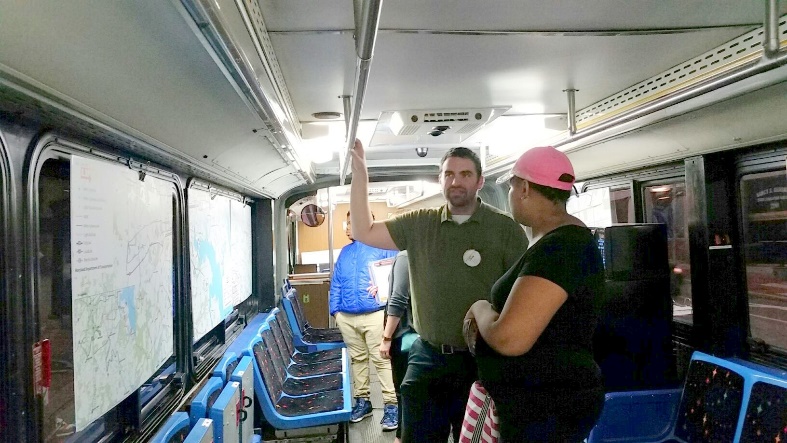 OUTREACH:Blacksburg TransitRoute Analysis
Extensive online survey effort
Town of Blacksburg residents
Virginia Tech students
Virginia Tech staff
Stakeholder group interviews
Operator Interviews
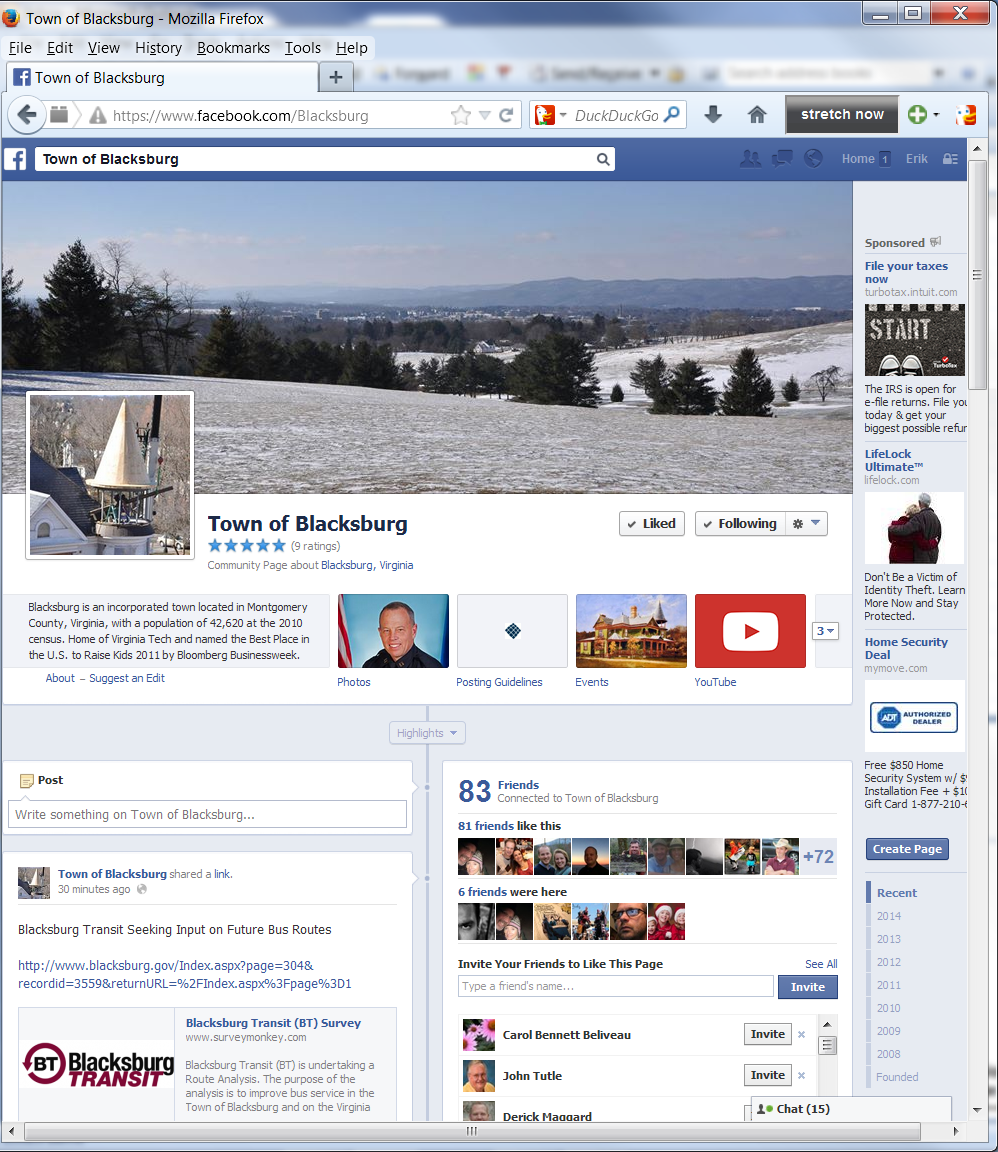 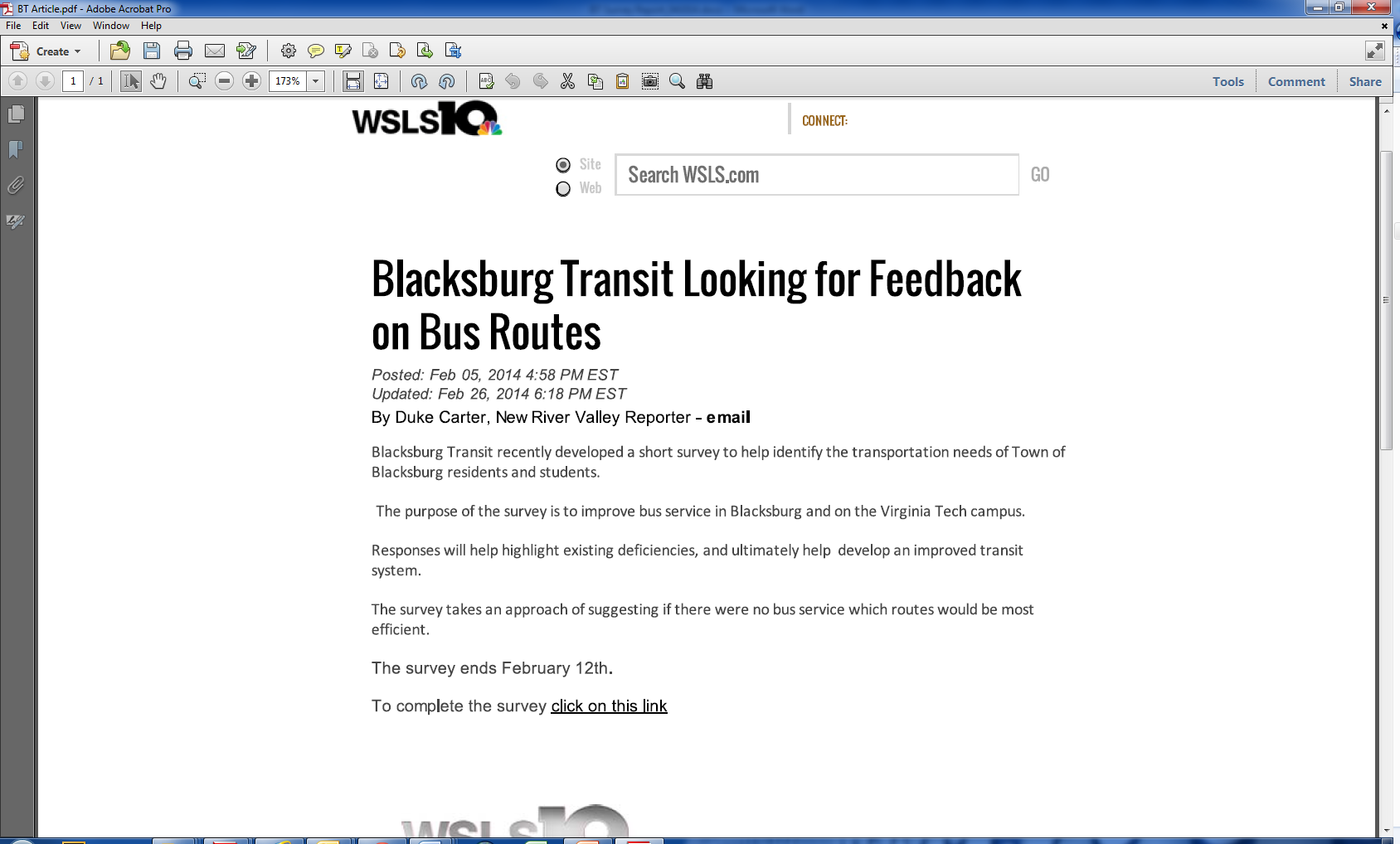 OUTREACH:EPTA TDP
Passenger survey
Online residential survey
Stakeholder group meetings
Focus group interviews
Planning charrette
Operator meetings
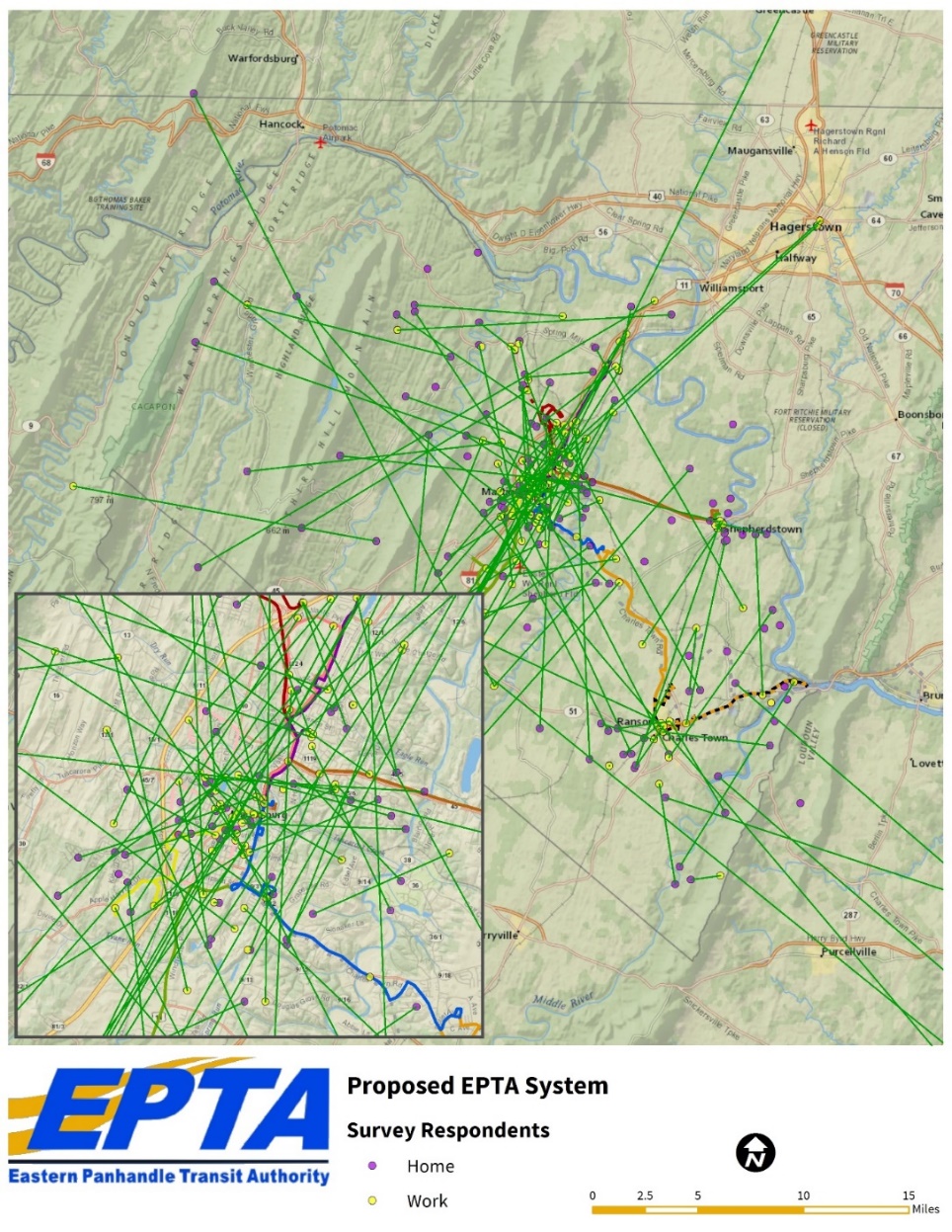 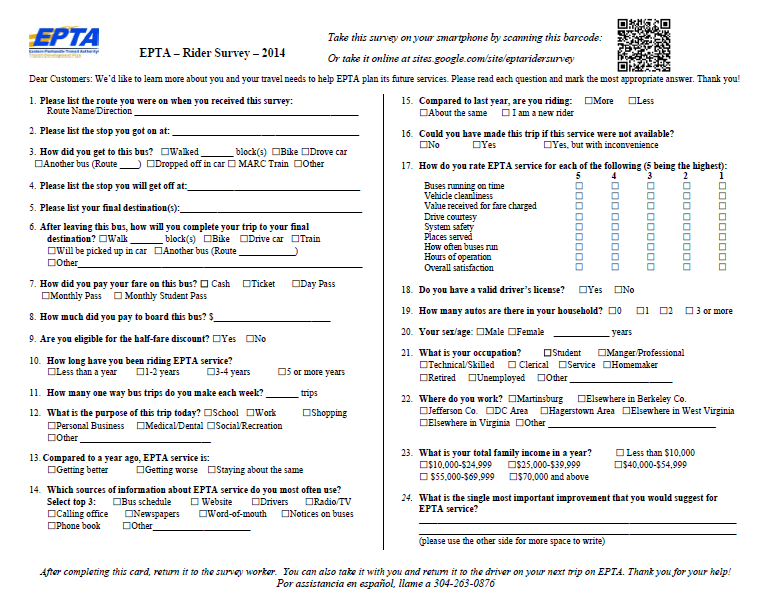 PLANNING PROCESS
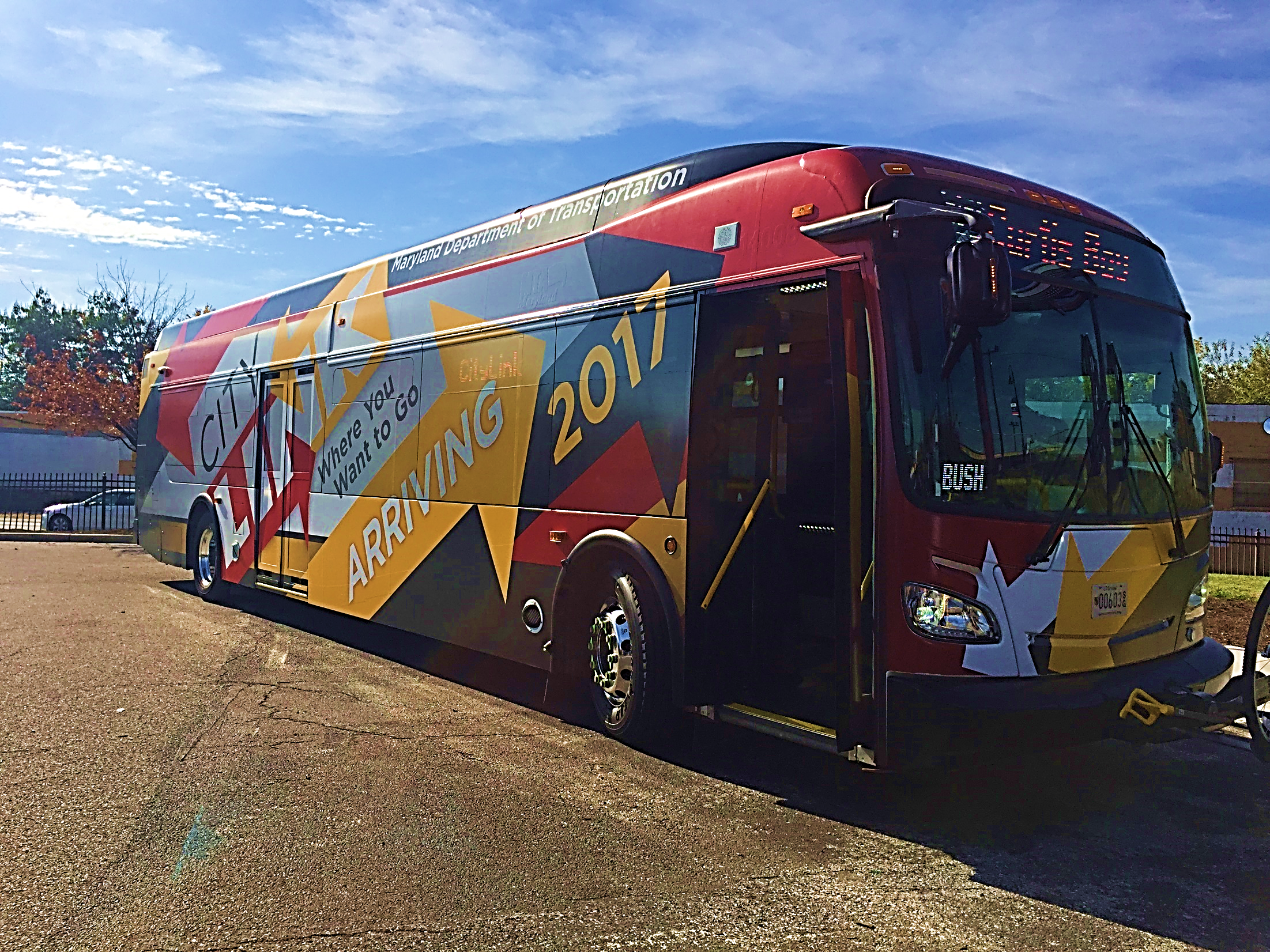 BaltimoreLink
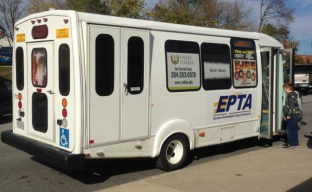 EPTA TDP
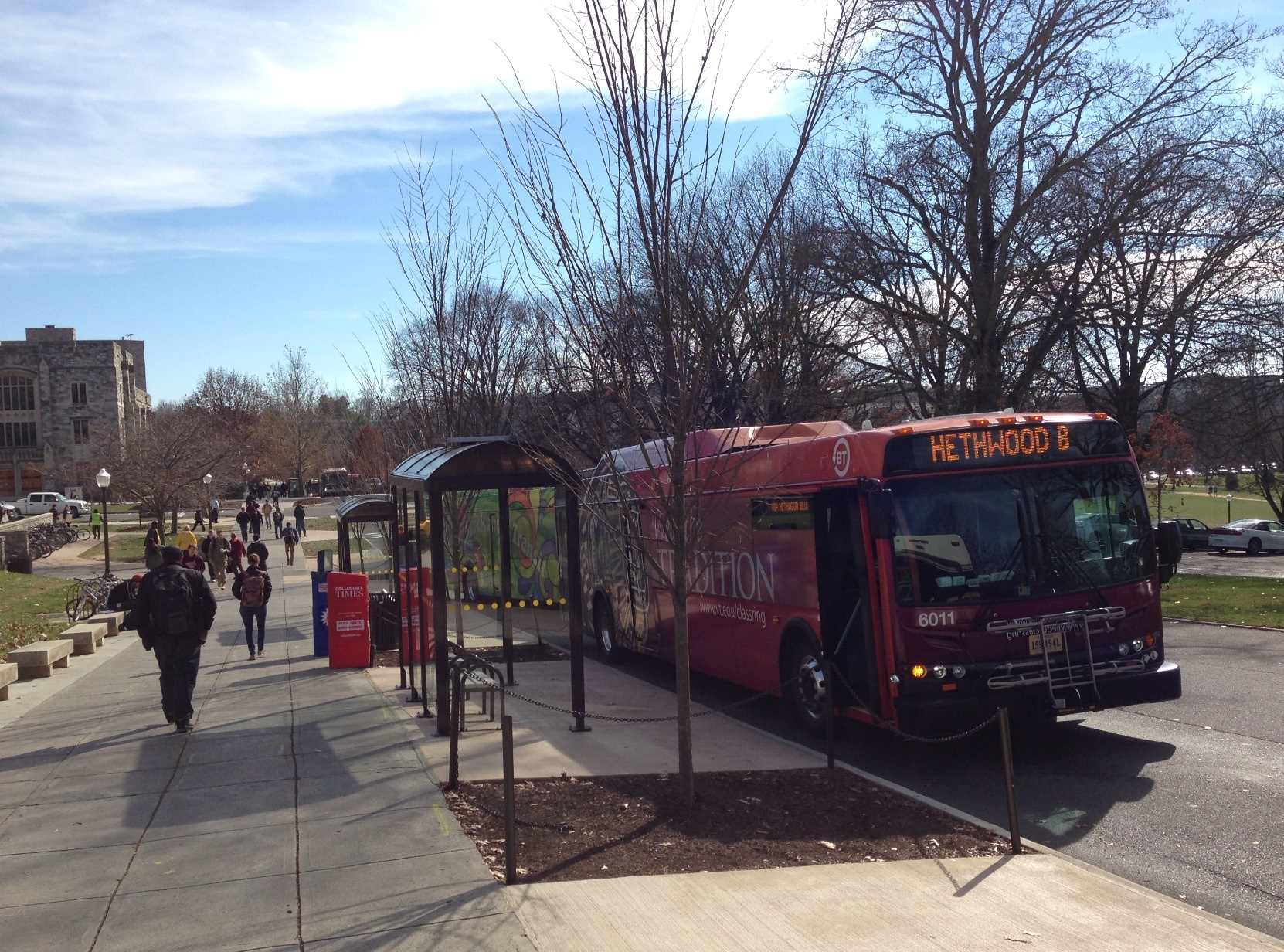 Blacksburg Transit
Route Analysis
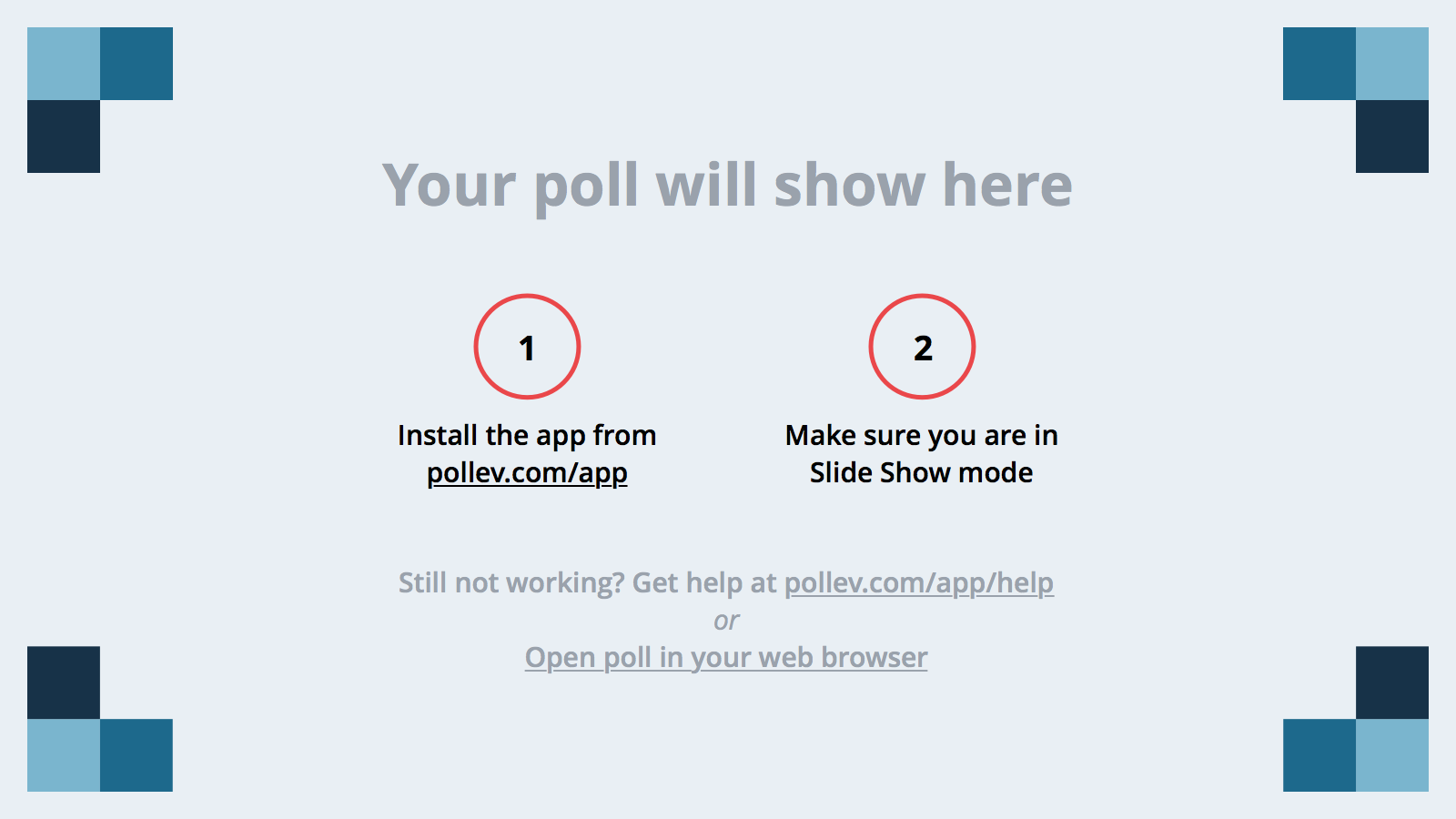 [Speaker Notes: Poll Title: Who needs to be at the table in the transit system redesign planning process?
https://www.polleverywhere.com/free_text_polls/IKh2100p2wtUUyS]
OUR PLANNING PROCESS:Collaborative Service Planning
HOW DOES THE PROCESS WORK?
Organized chaos!
Multiple meetings
First to consider route alignments, then to address levels of service
Every opinion is considered
Technology is used to speed the process
WHO DO WE INCLUDE?
Everyone who is willing to participate
Agency administration, division directors, planners, schedulers and select operators and supervisors
Area stakeholders
Select riders
WHAT ARE THE BENEFITS?
All decision makers are in the room
While the planning process may seem slower at first, planning efforts are completed more quickly
Faster approval from administration
WHAT COMES OUT OF THE CRACKS
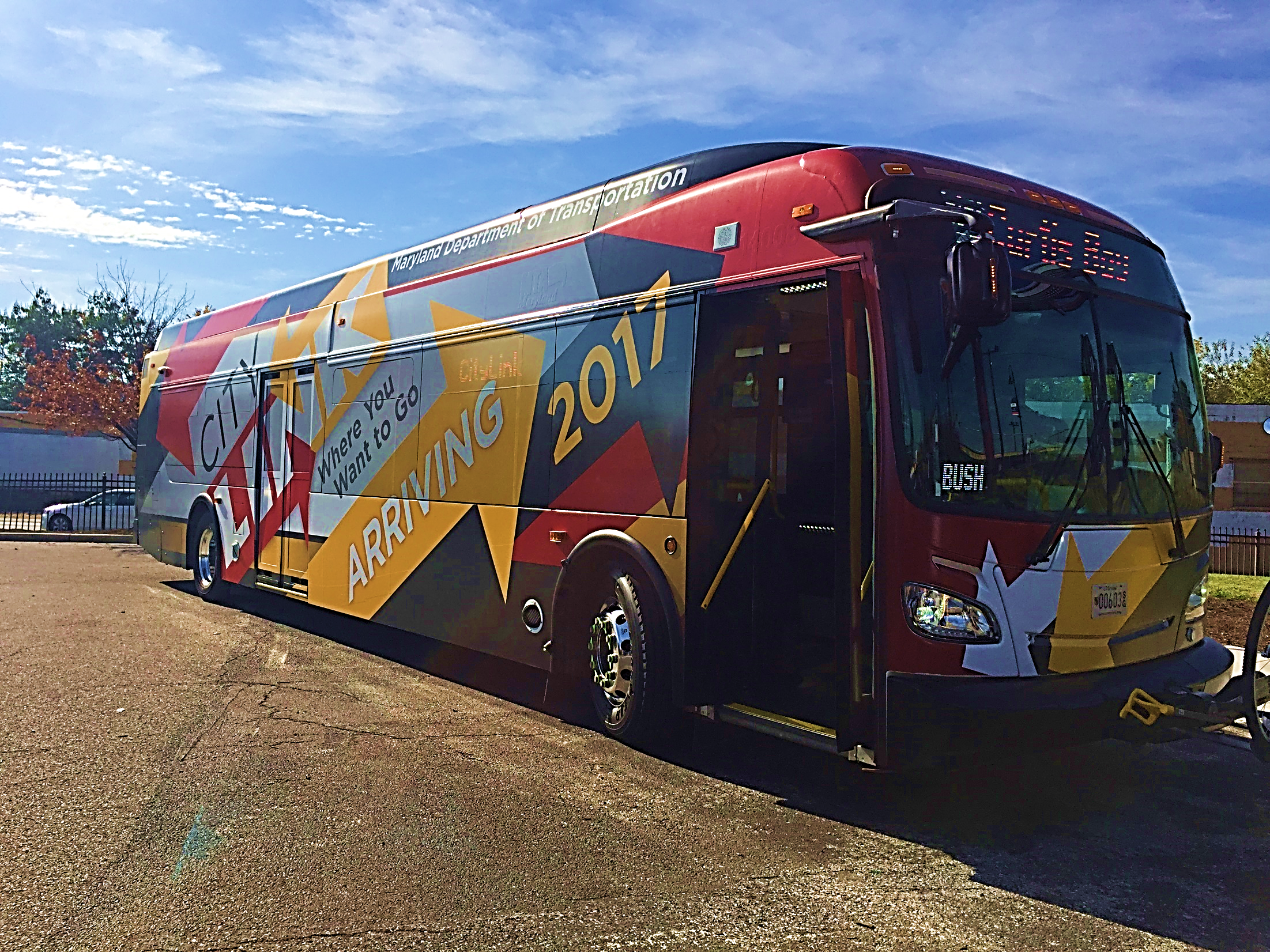 BaltimoreLink
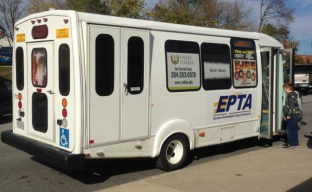 EPTA TDP
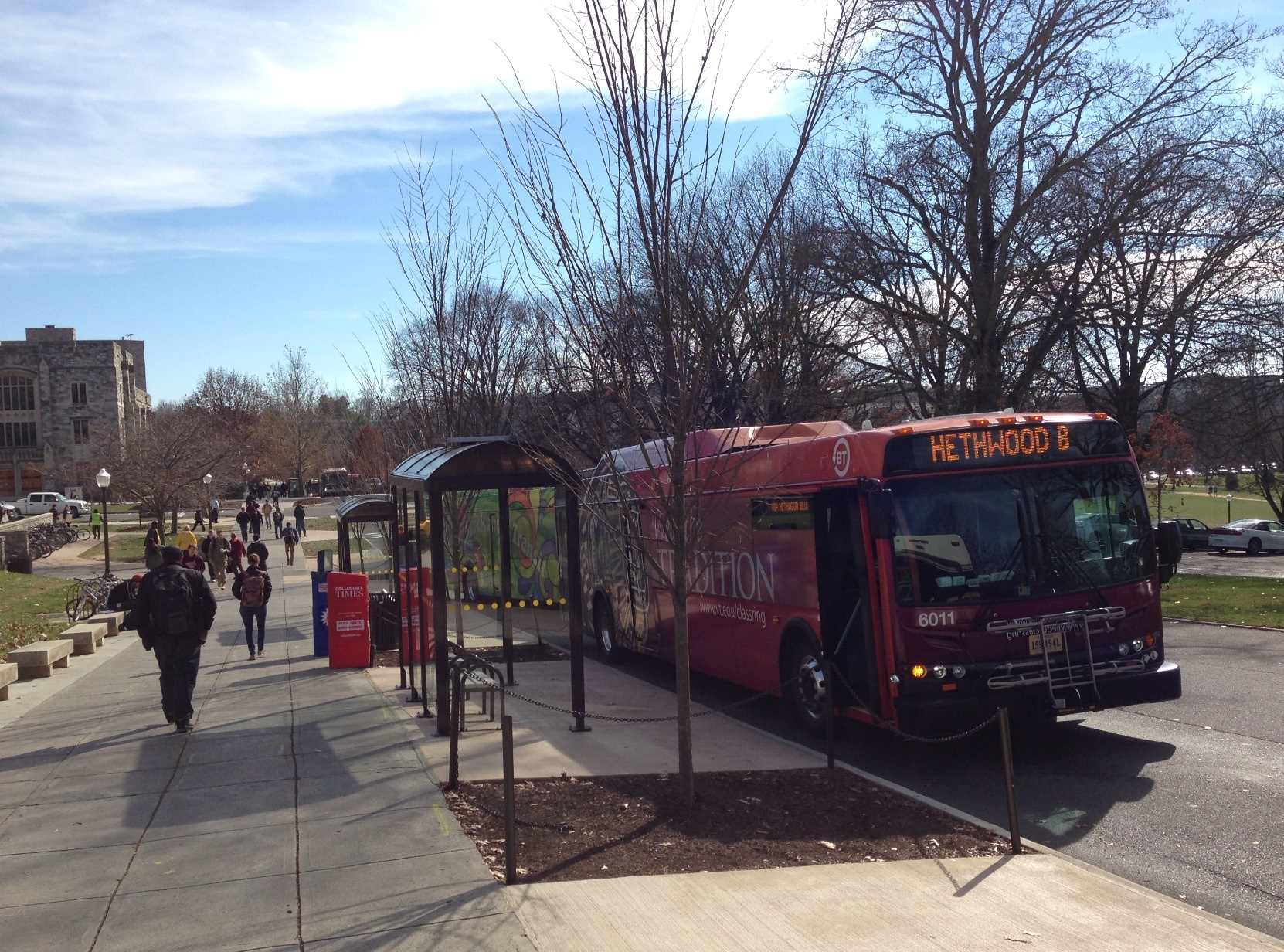 Blacksburg Transit
Route Analysis
SYSTEM REDESIGN:What Comes Out of the Cracks
“Everyone is a service planner”
Transit “Experts” 
YELLING!!!!
Trolls
Politics
Press coverage
Positive/Negative/Neutral
Title VI implications
Overall Stress 
On the agency, on the consultants, on the city/region, and on the residents
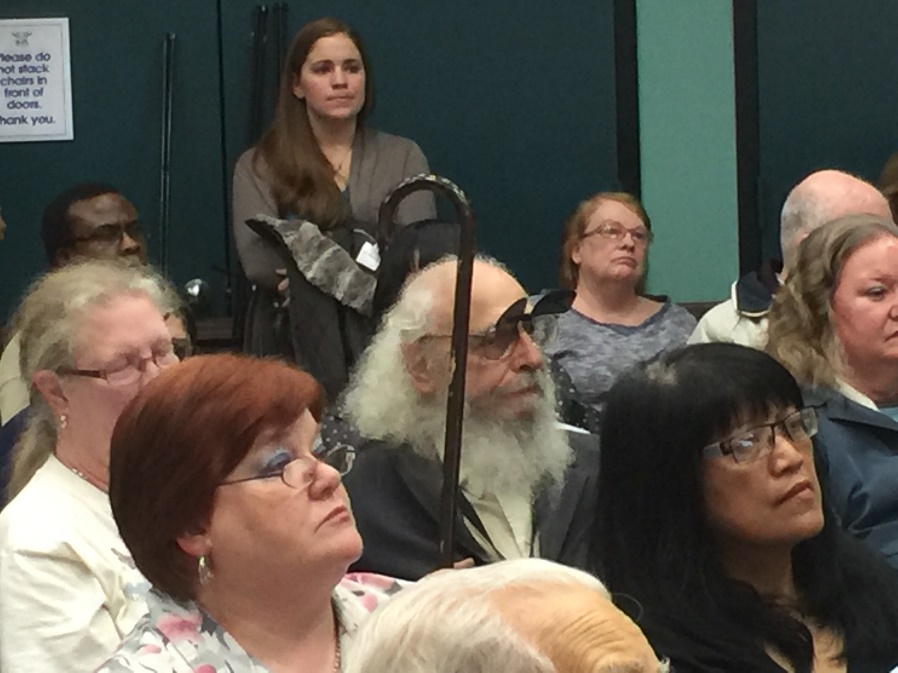 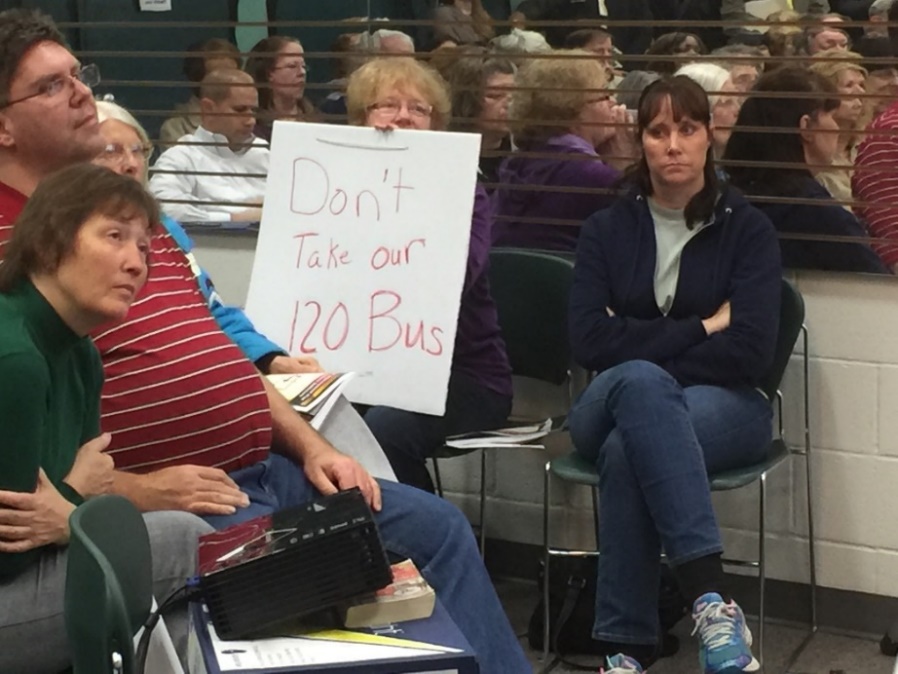 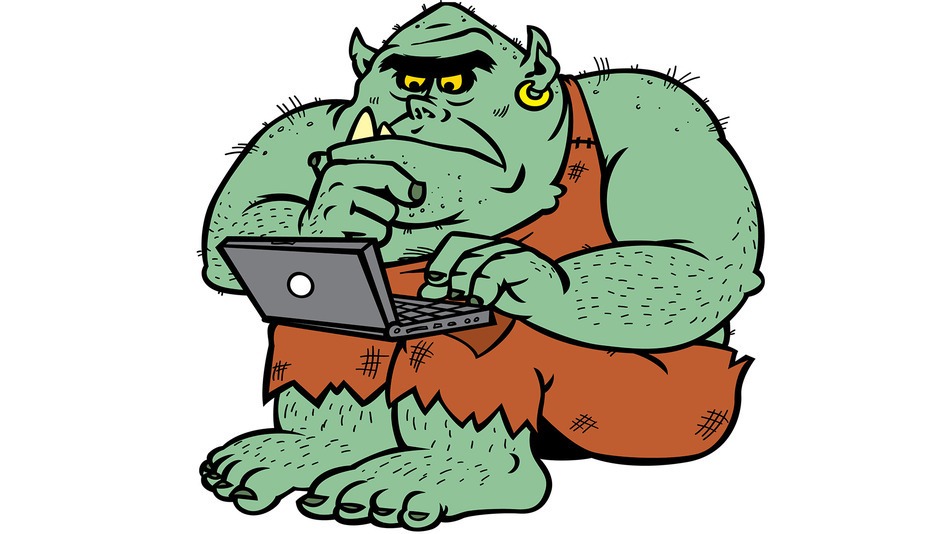 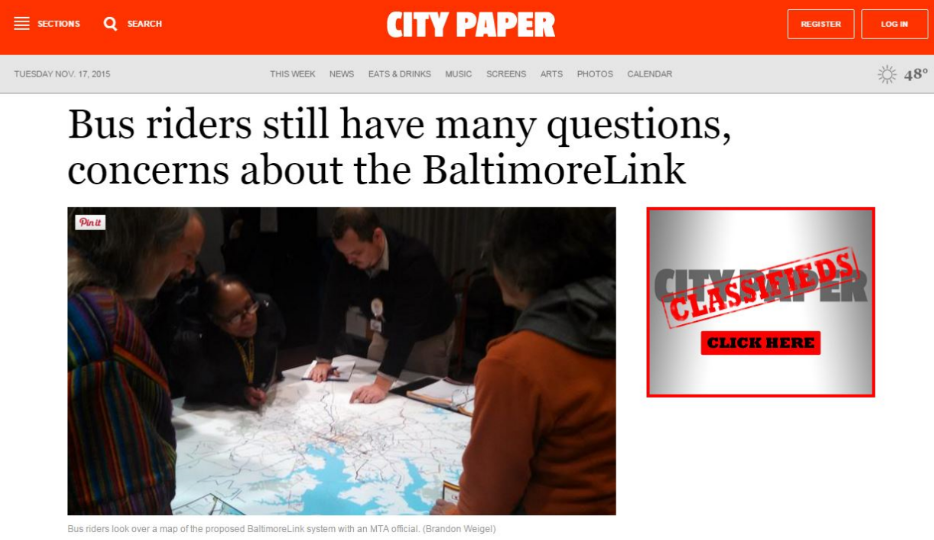 IS IT WORTH IT FOR AGENCIES TO CONDUCT SYSTEM REDESIGNS?
Without question!
Process allows for all facets of a transit system to be evaluated and turned on its head
Resulting new system can be a boon to a transit agency
EPTA’s redesigned system (implemented in mid-2015) increased its ridership by over 60% in the first few months, with even more growth expected!
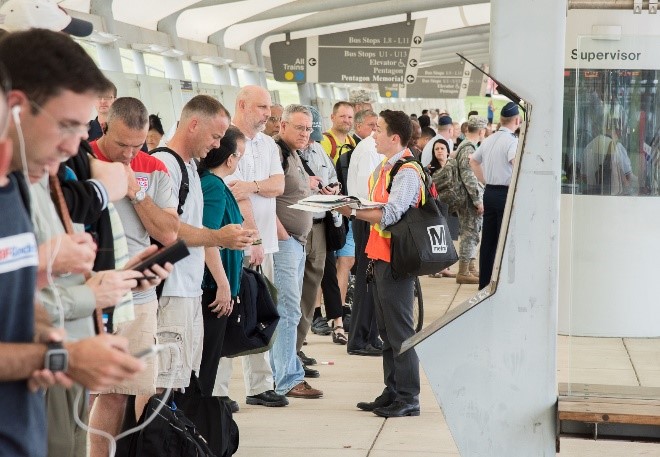 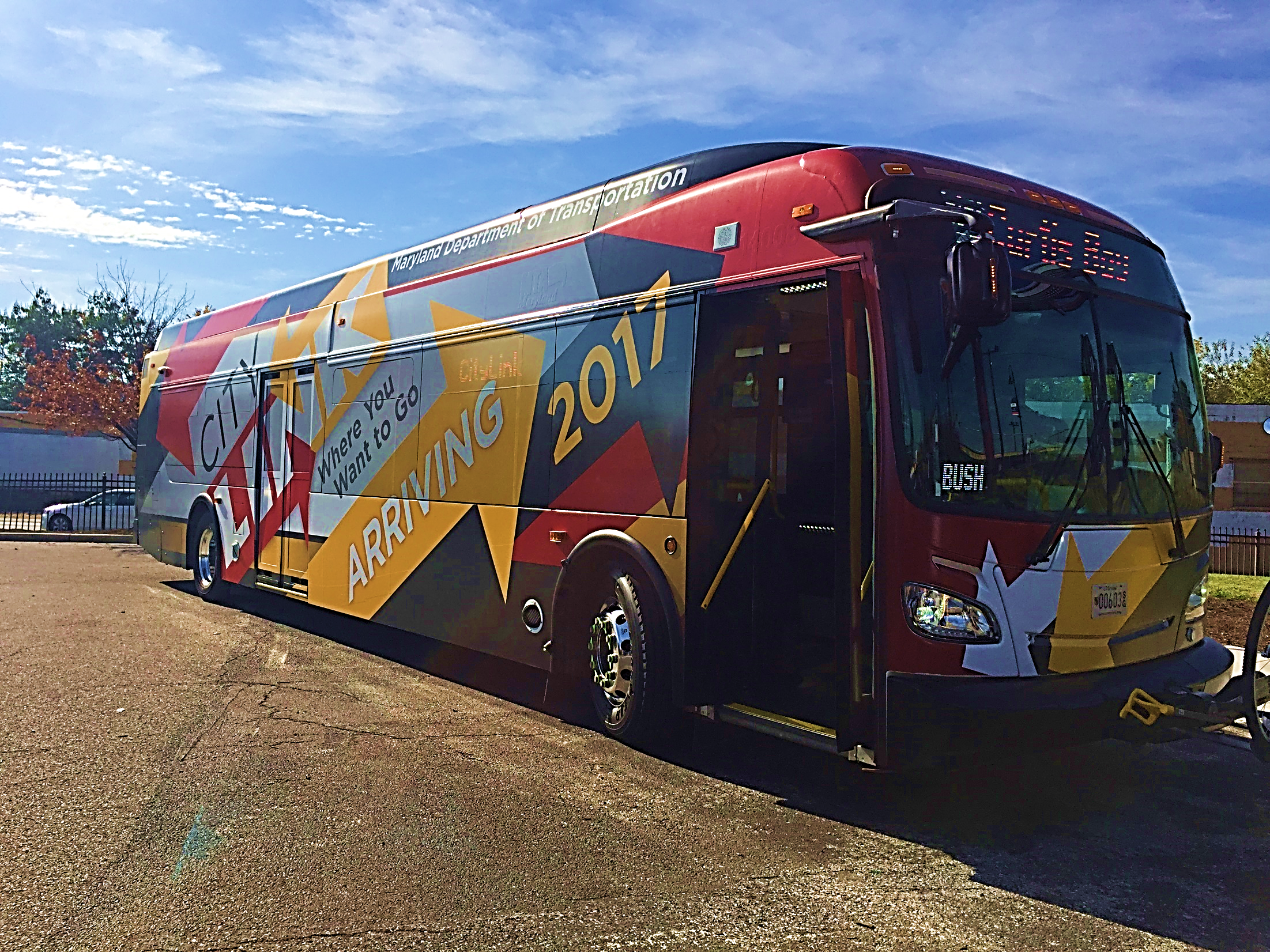 QUESTIONS & ANSWERS
Joshua Diamond
jdiamond@foursquareitp.com
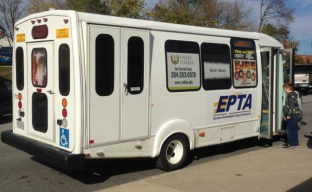 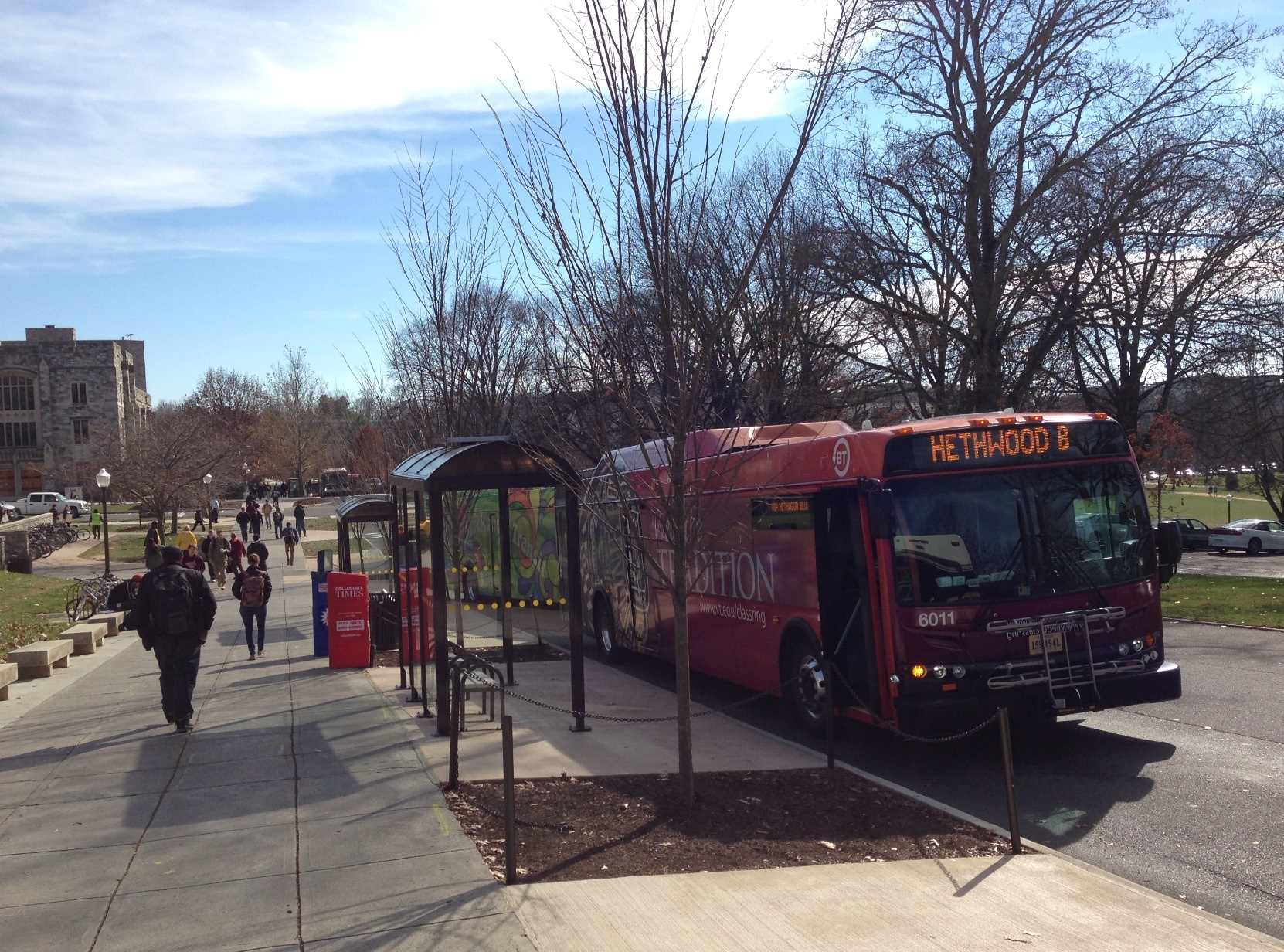 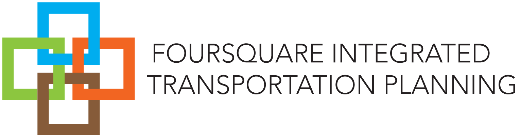